НОВОГОДНИЕ ЗАГАДКИ
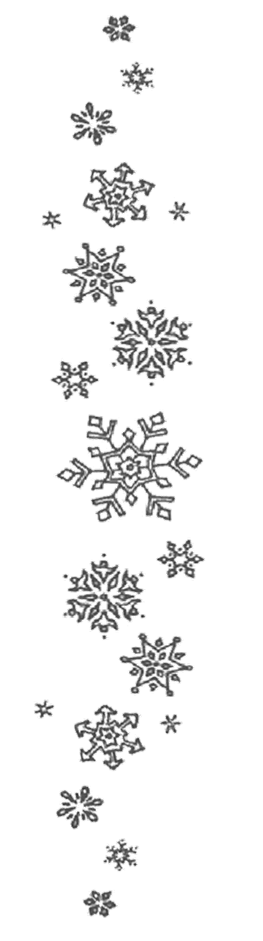 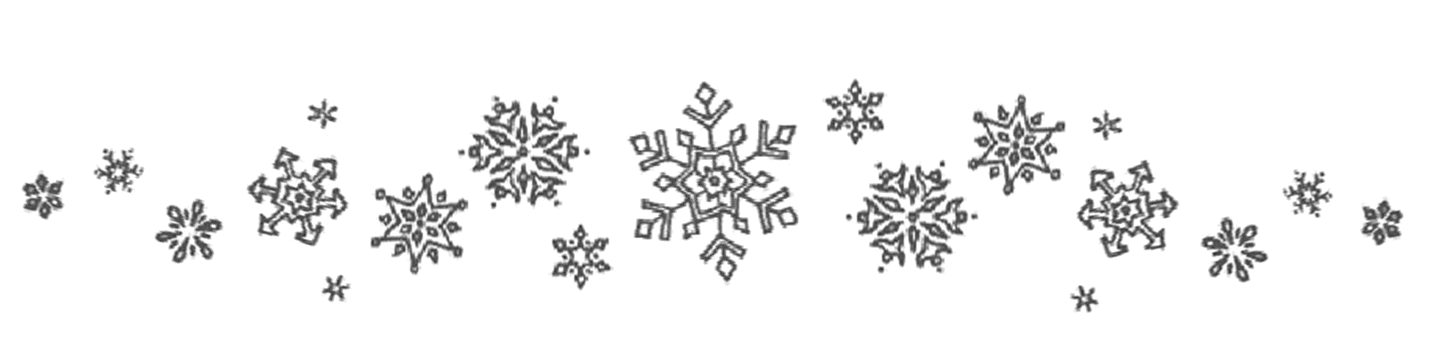 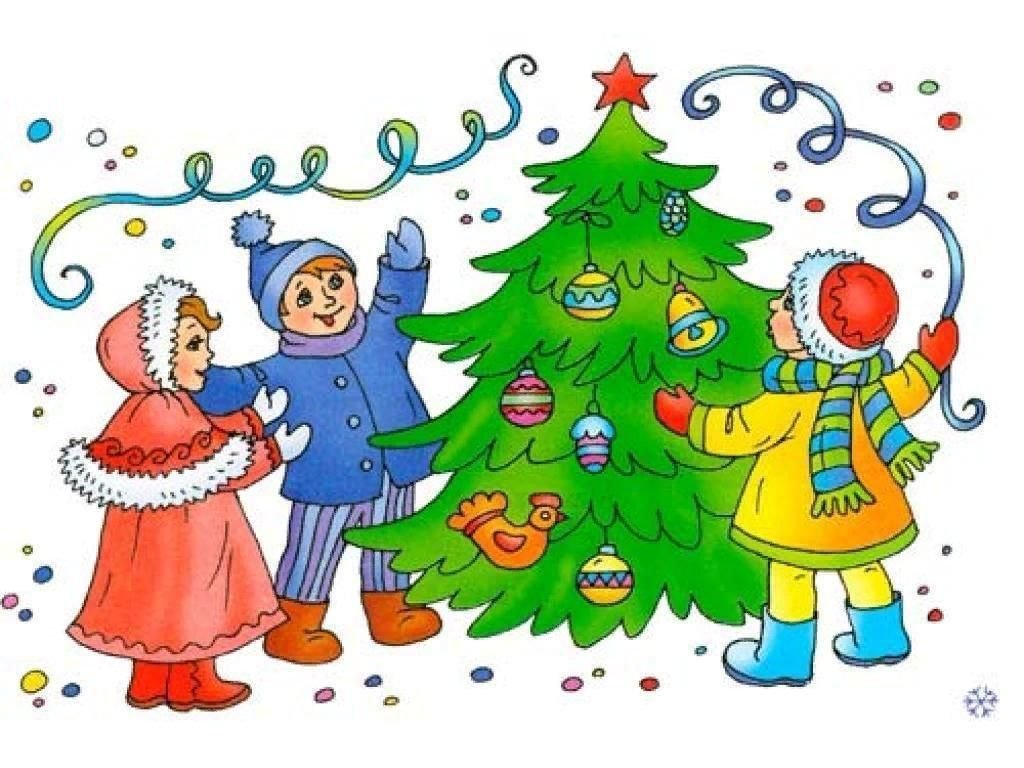 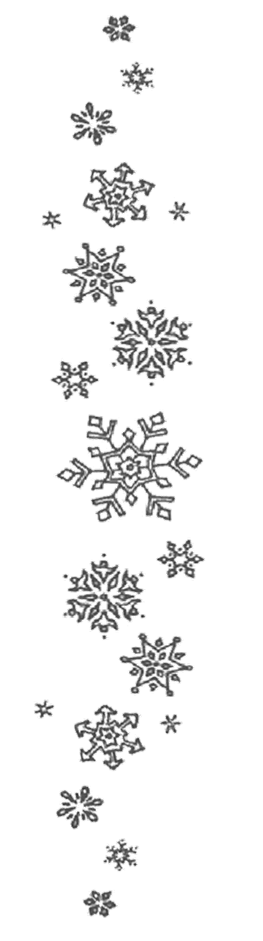 Посмотрели мы в окошко, Все в снегу уже дорожки, Значит, праздник 
к  нам придет, 
Он зовется...
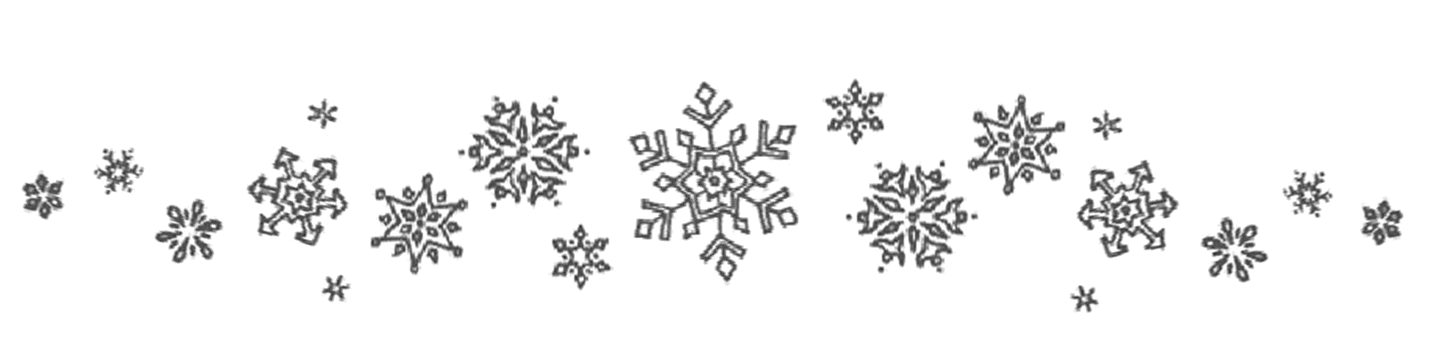 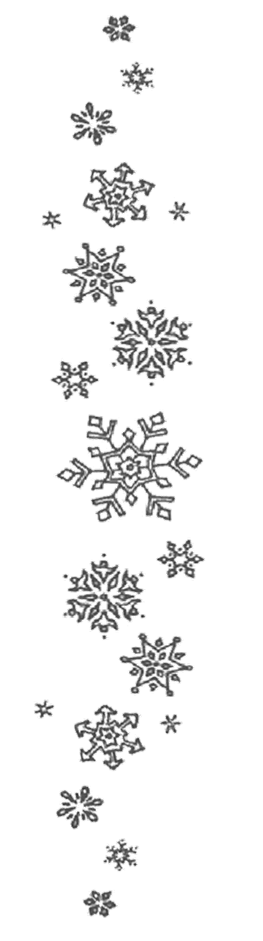 Новый год
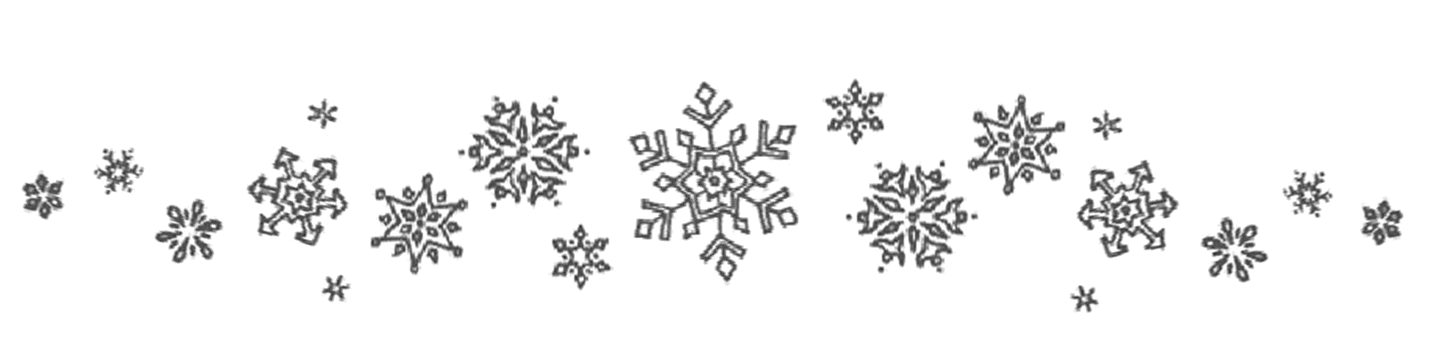 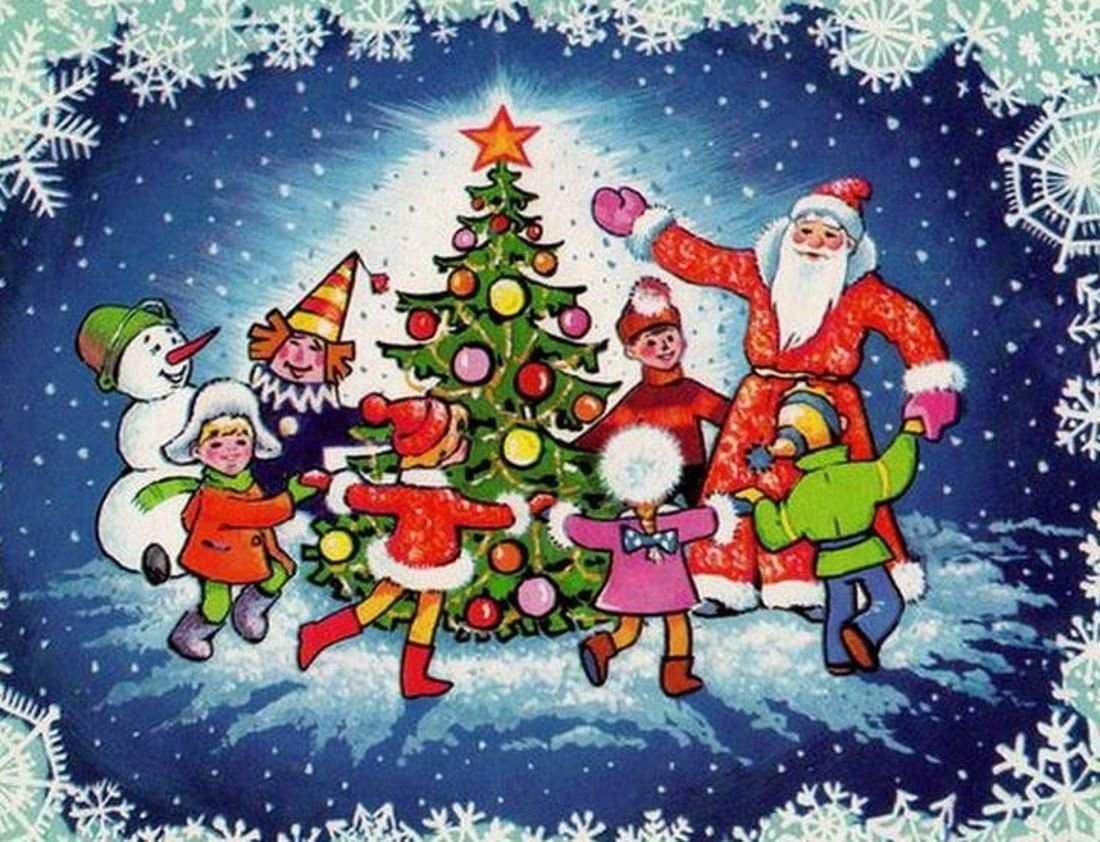 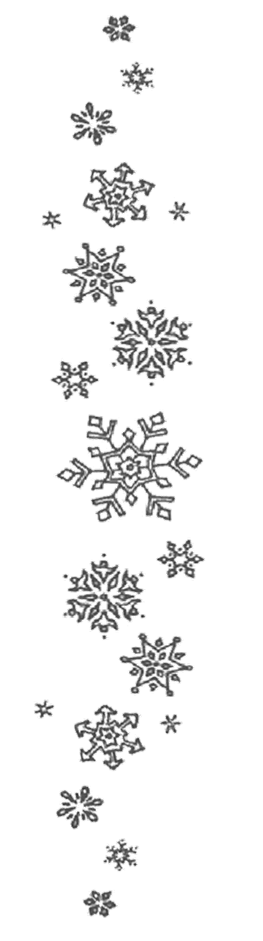 Красота с небес упала,
На мою ладонь попала
Очень легкая пушинка,
Называется...
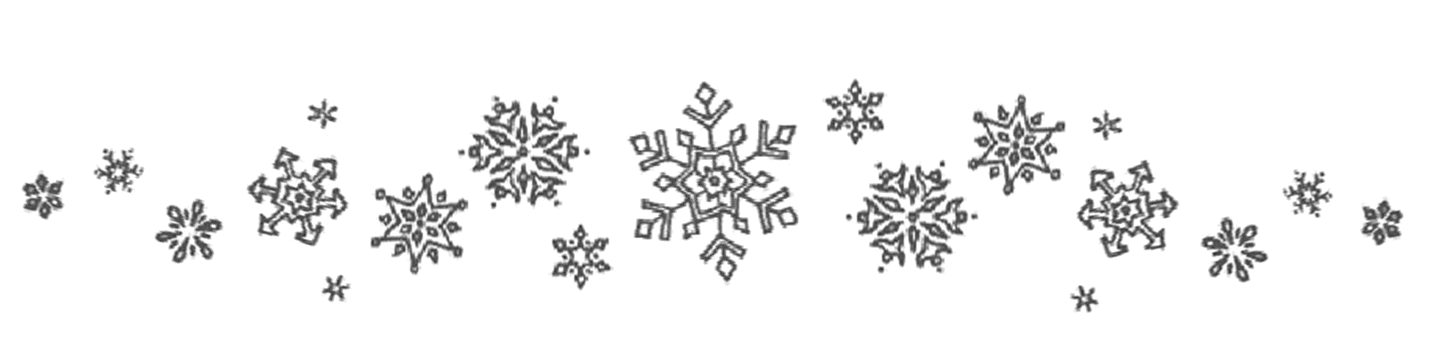 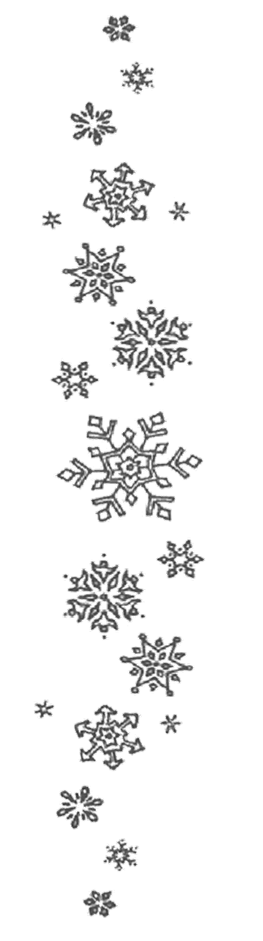 СНЕЖИНКА
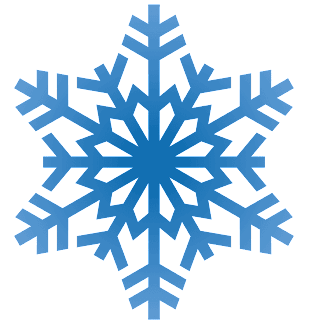 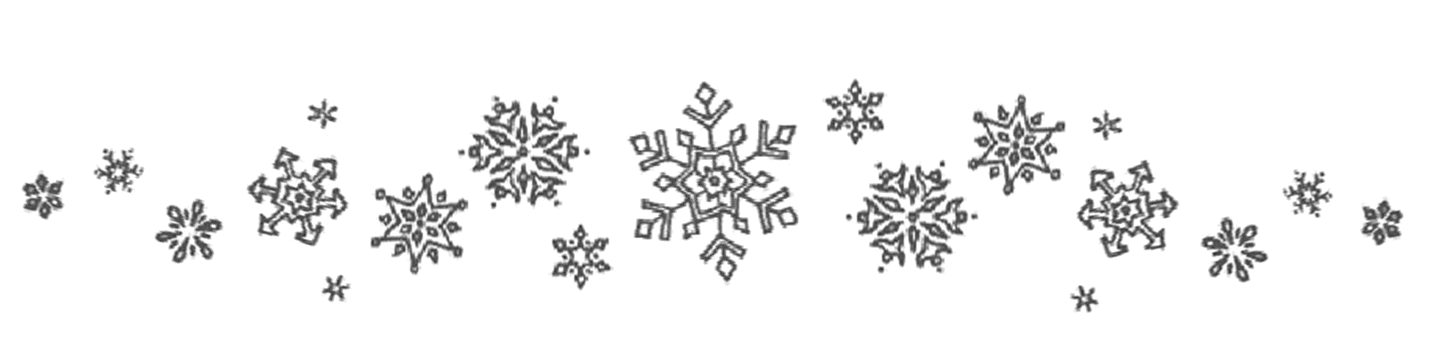 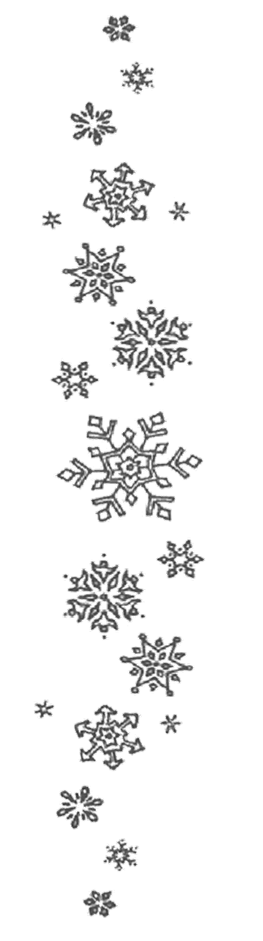 Каждый раз под Новый год
Нас сюрприз под елкой ждет,
С бантом и в бумаге яркой −
Новогодние...
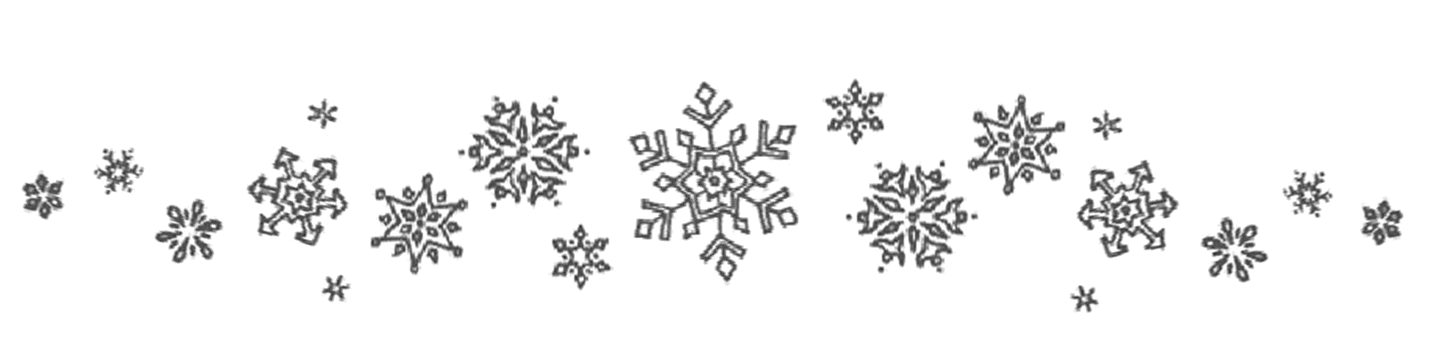 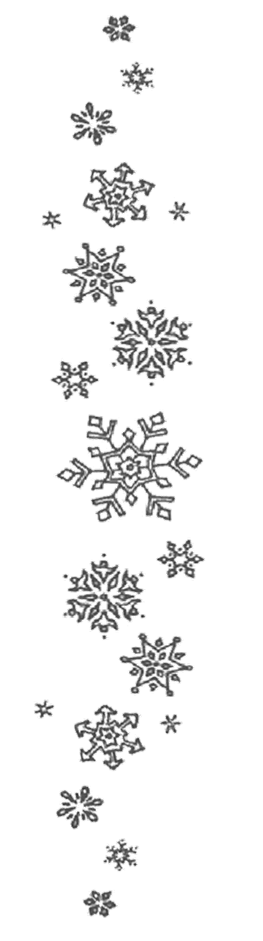 ПОДАРКИ
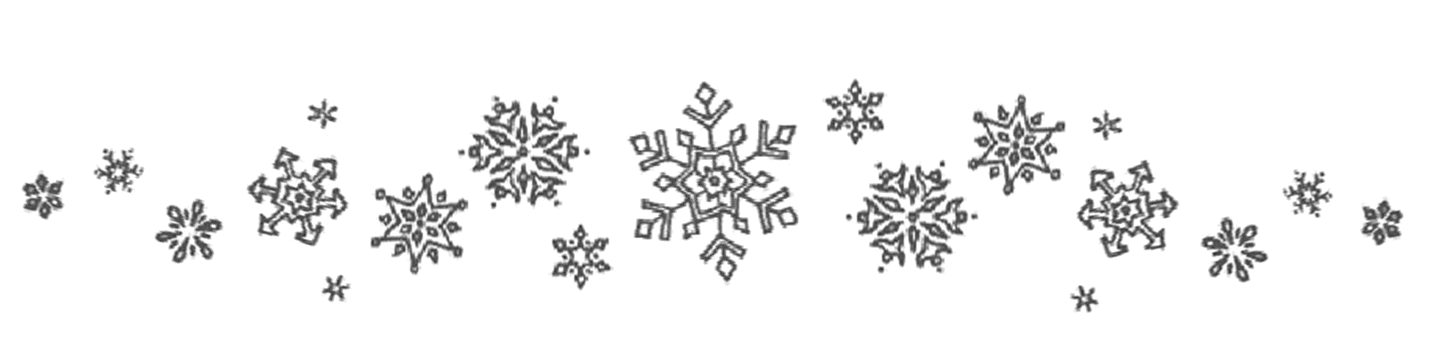 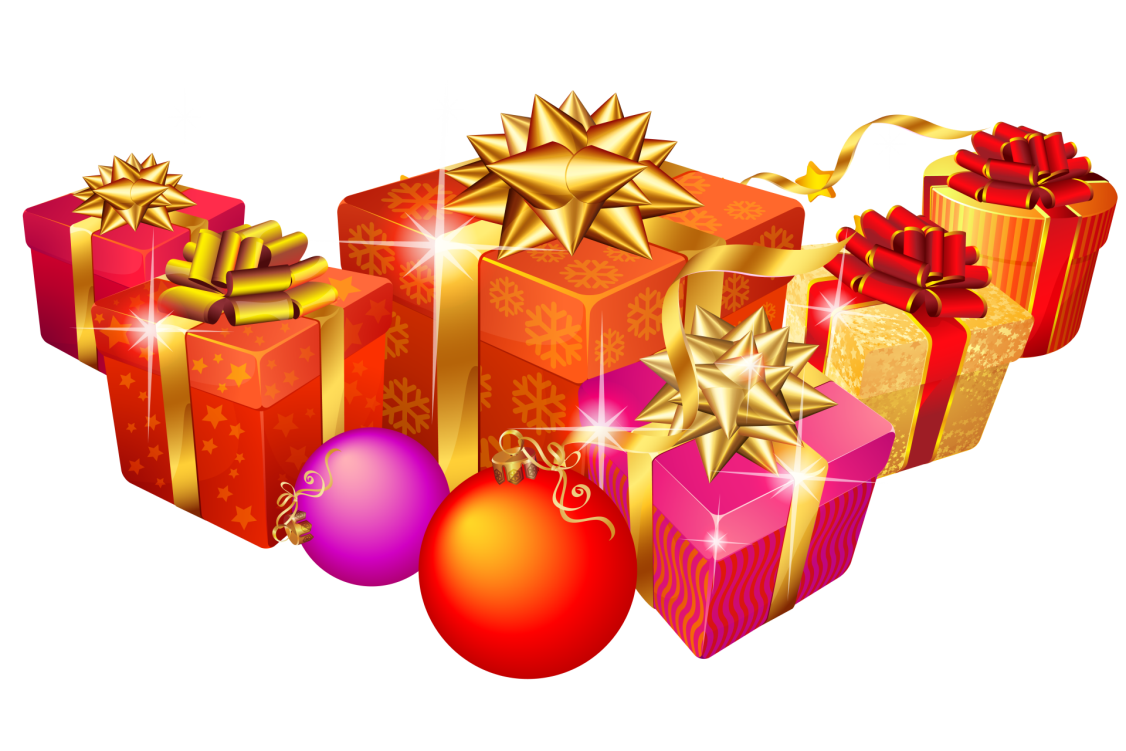 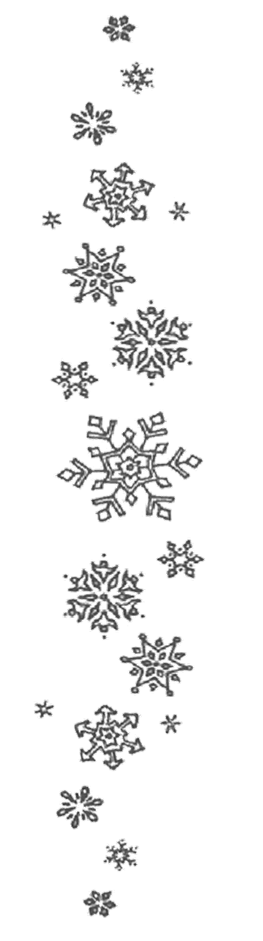 Кто приходит в гости к нам
Зимнею порою,
В шубе, теплых сапогах,
С белой бородою?
Он подарки нам принес,
Добрый...
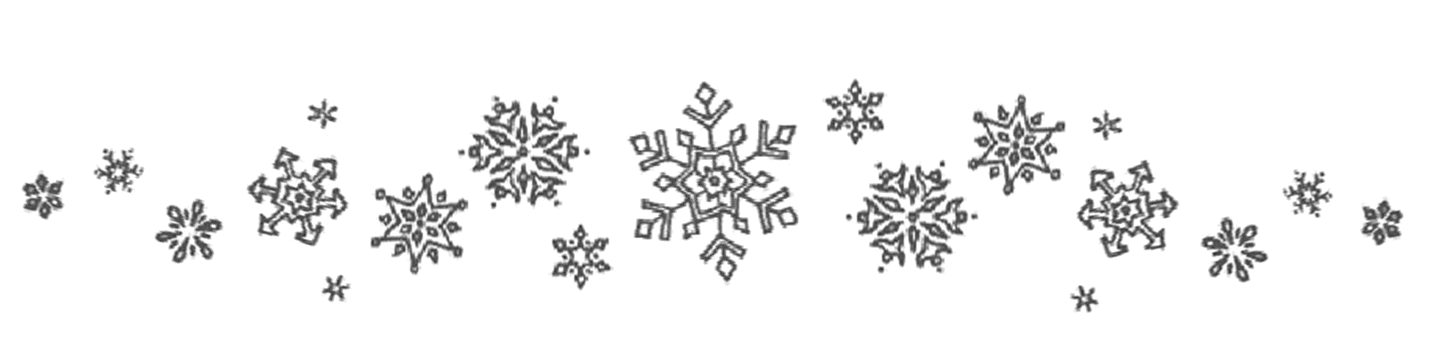 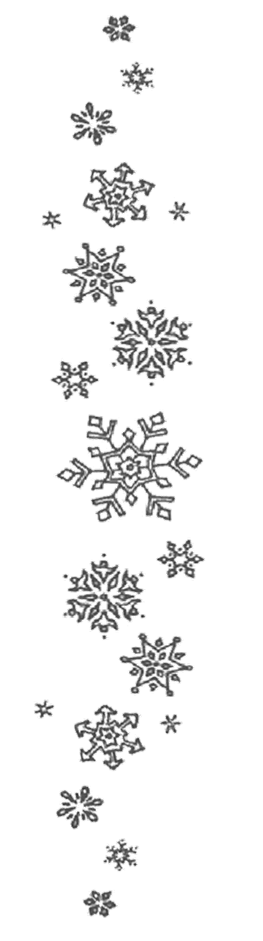 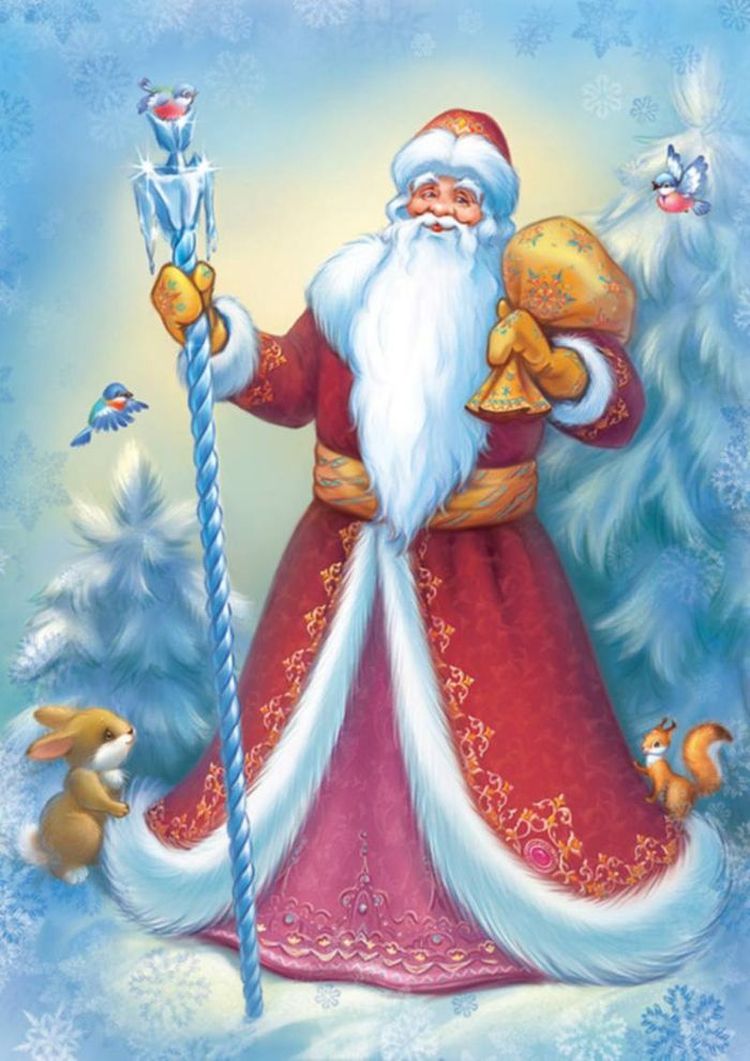 Дедушка 
Мороз
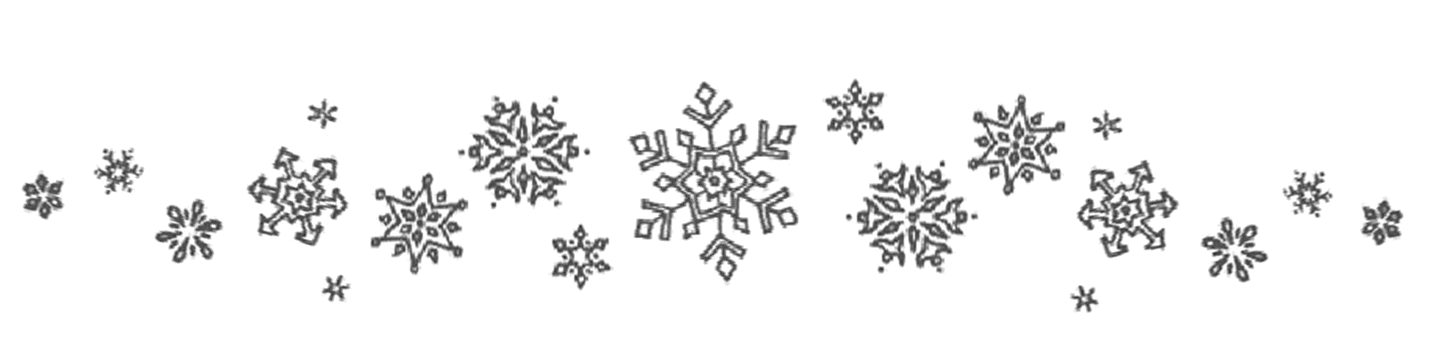 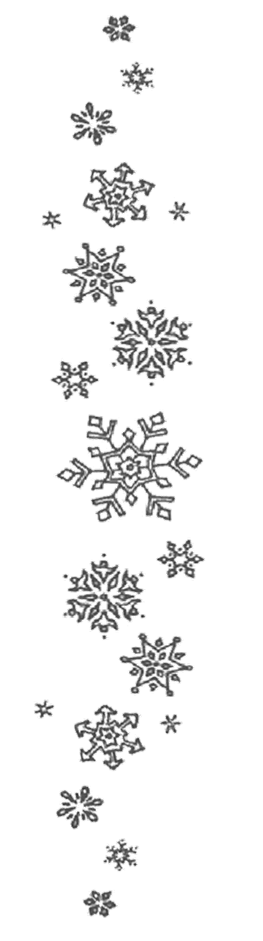 Змейка разноцветная
Вокруг елки вьется —Яркая, приметная,
Светит ярче солнца.
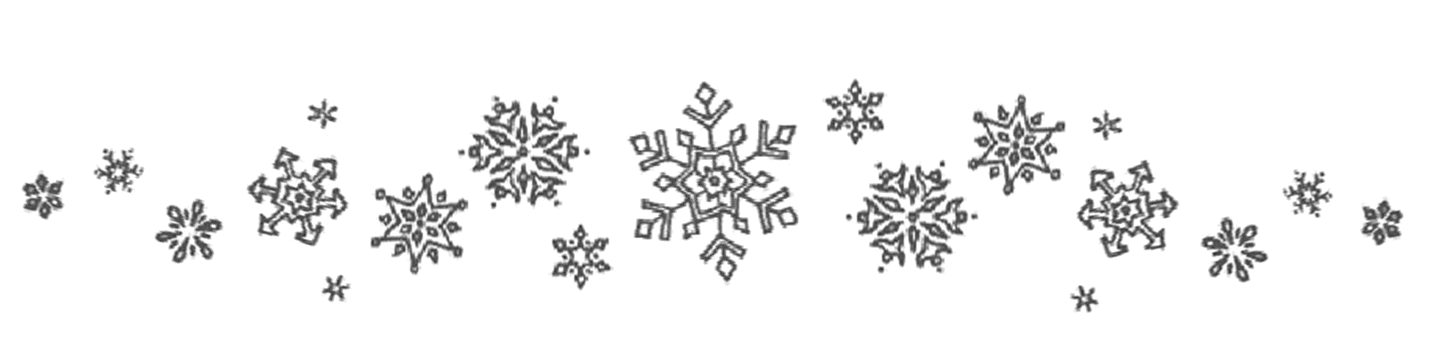 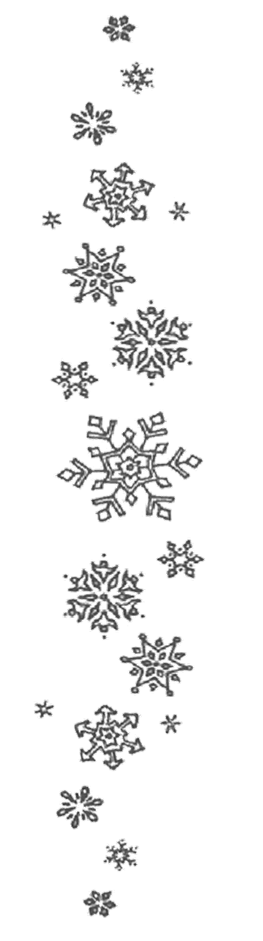 ГИРЛЯНДА
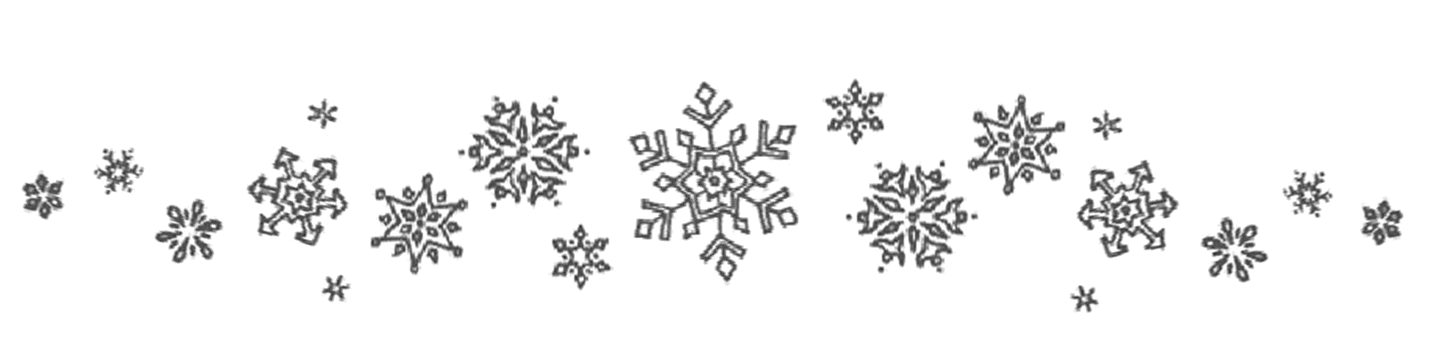 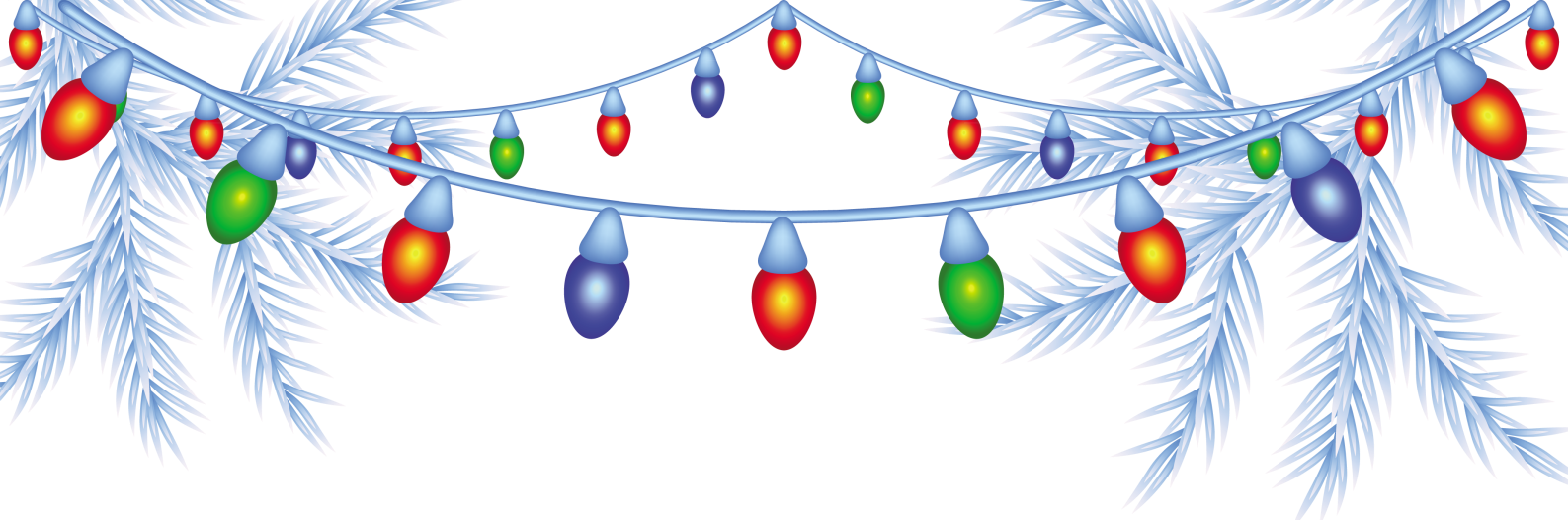 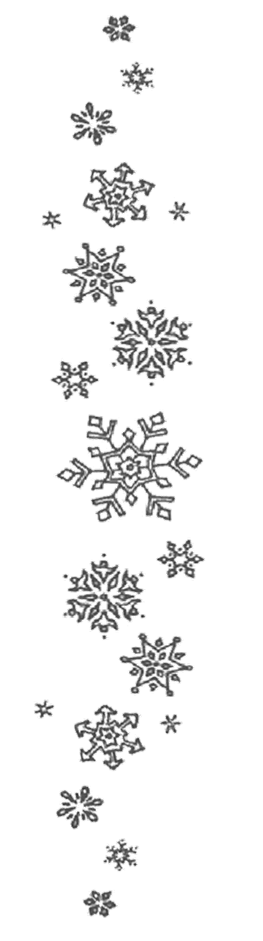 Есть у дедушки Мороза
Одна главная черта —Это длинная, густая,
Как из ваты...
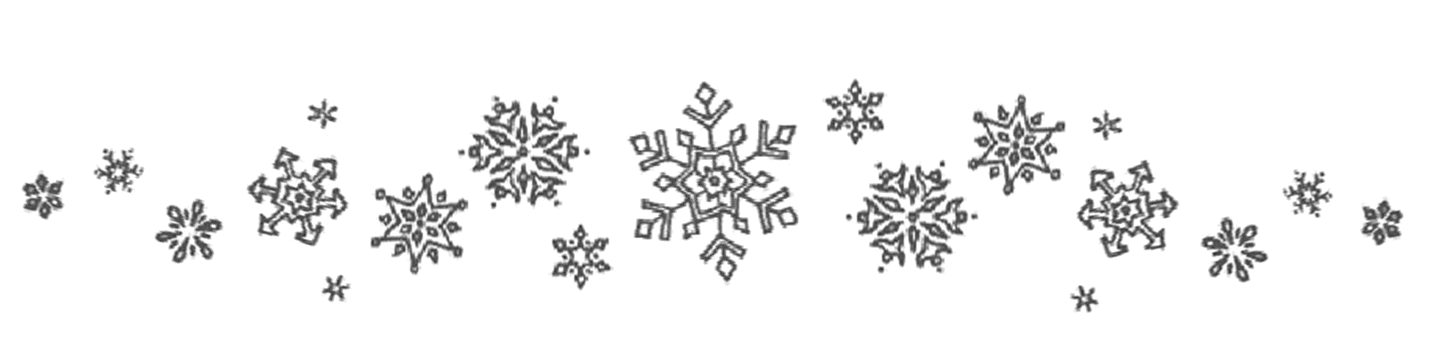 БОРОДА
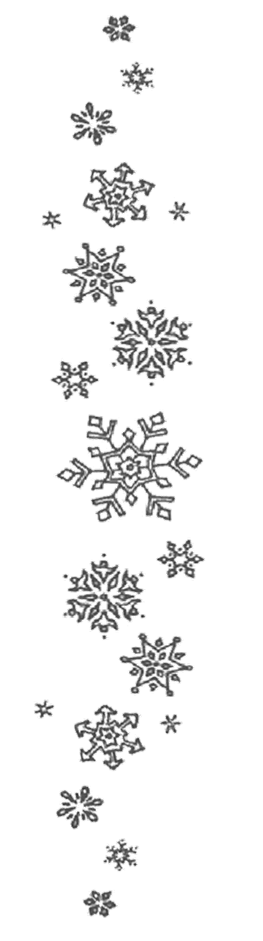 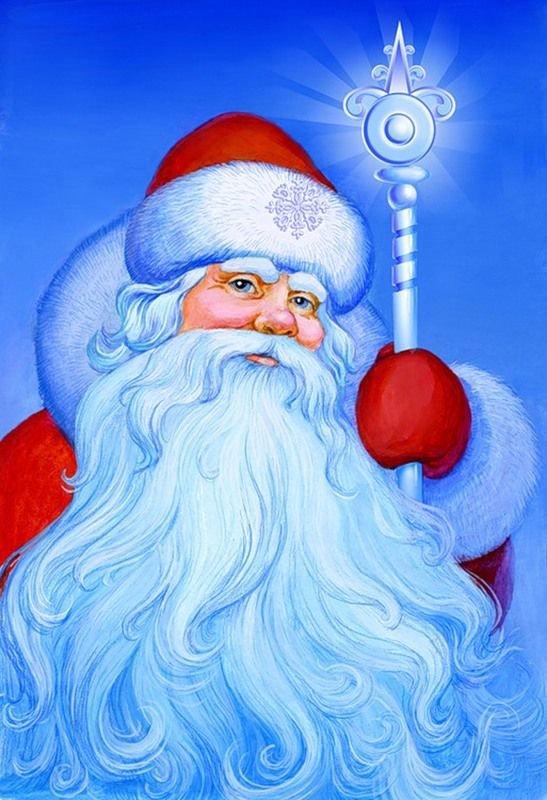 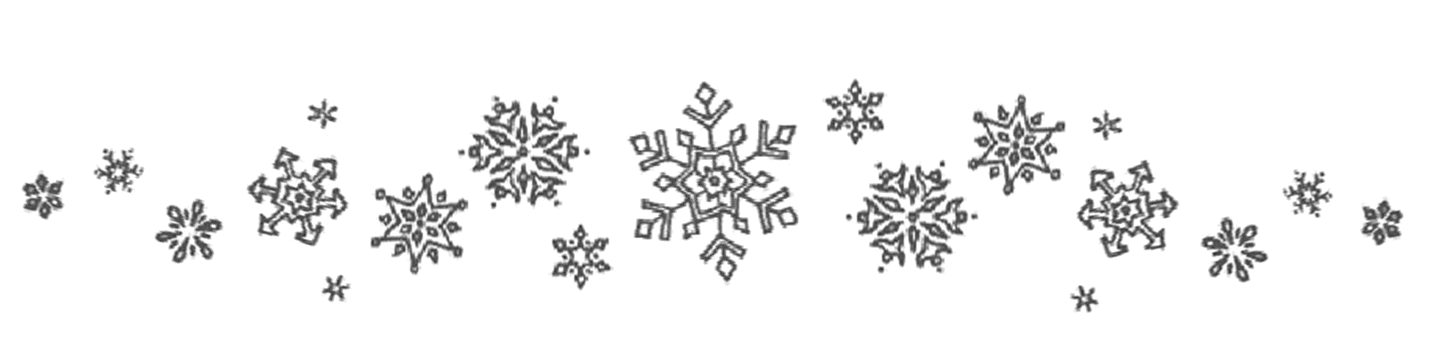 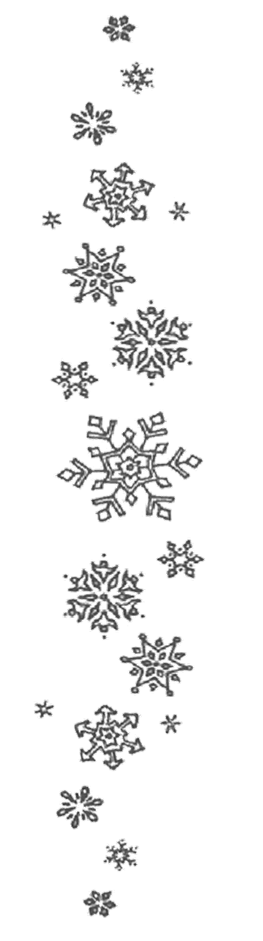 Что за девочка такая
Дед Морозу помогает?
Шубка белая на ней,
Нет ее косы длинней.
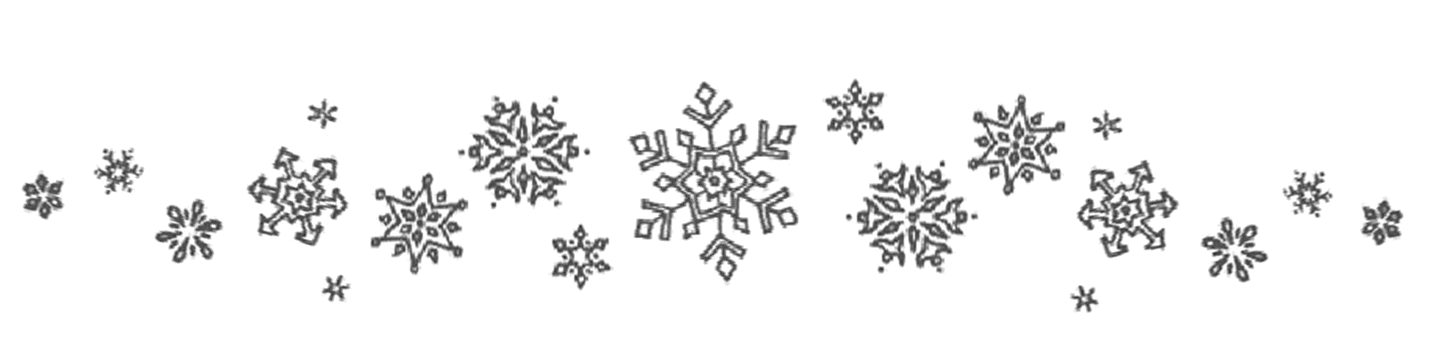 Снегурочка
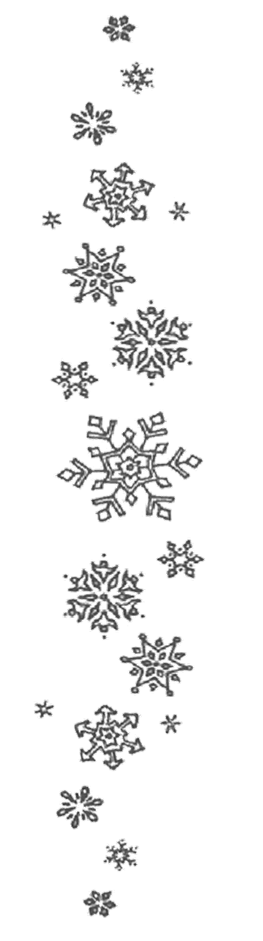 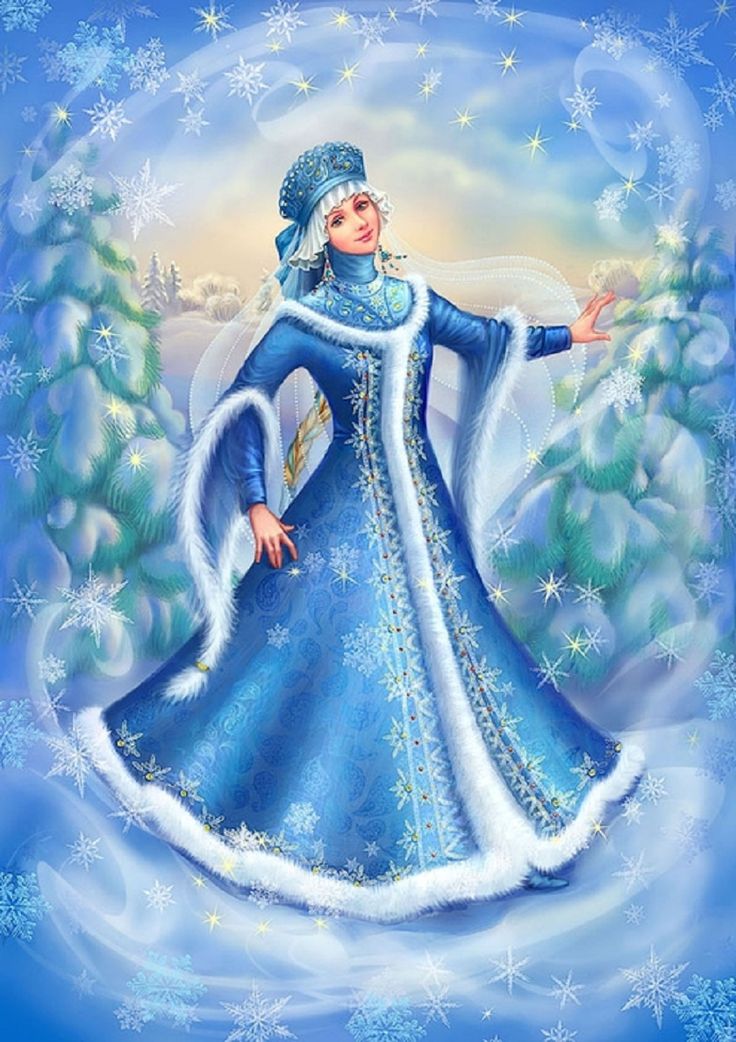 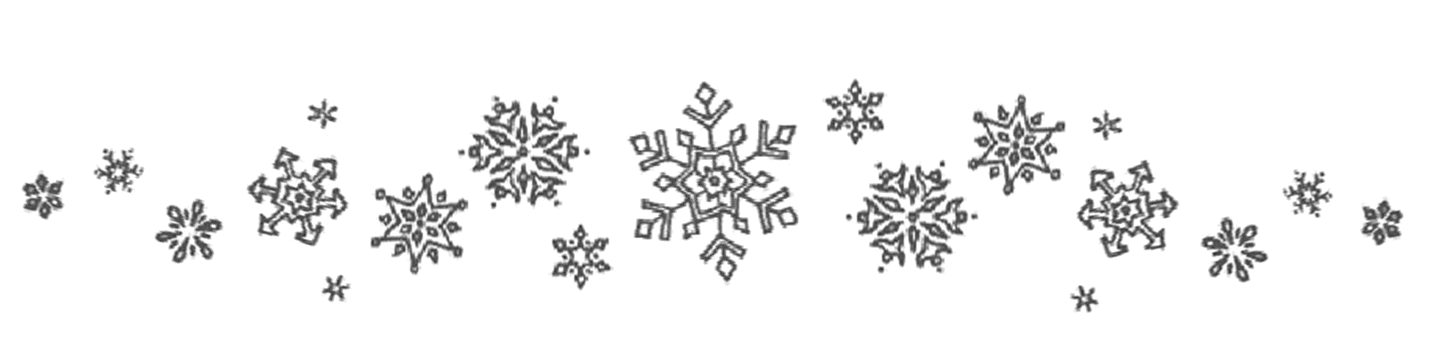 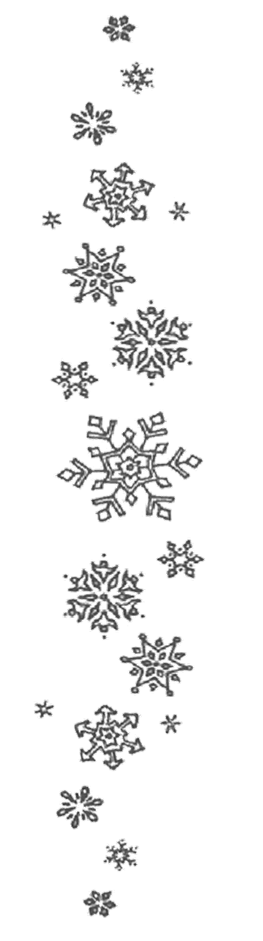 Кружит вьюга за окном,
Мы спешим скорее в дом.
Заморозила сама
Нас красавица...
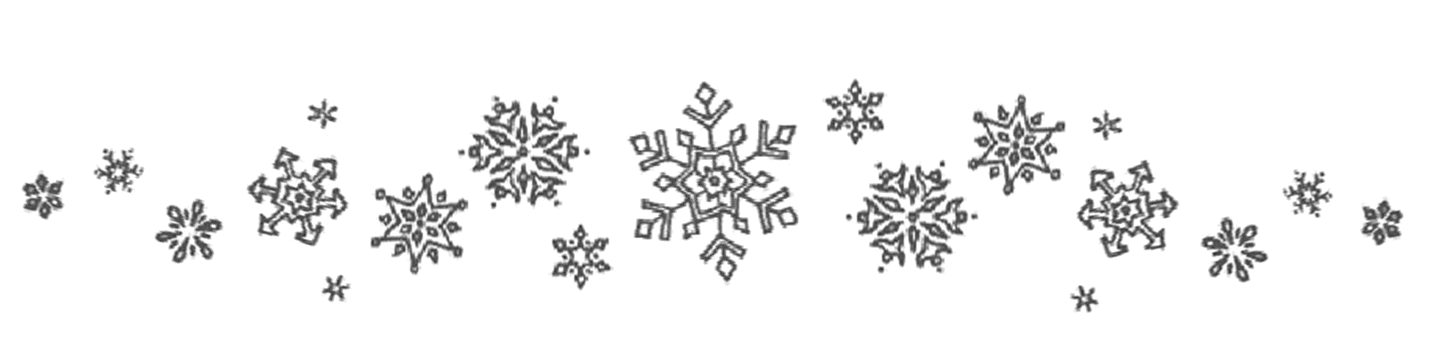 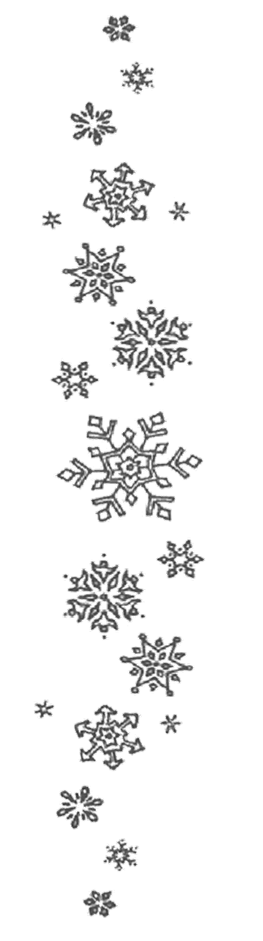 ЗИМА
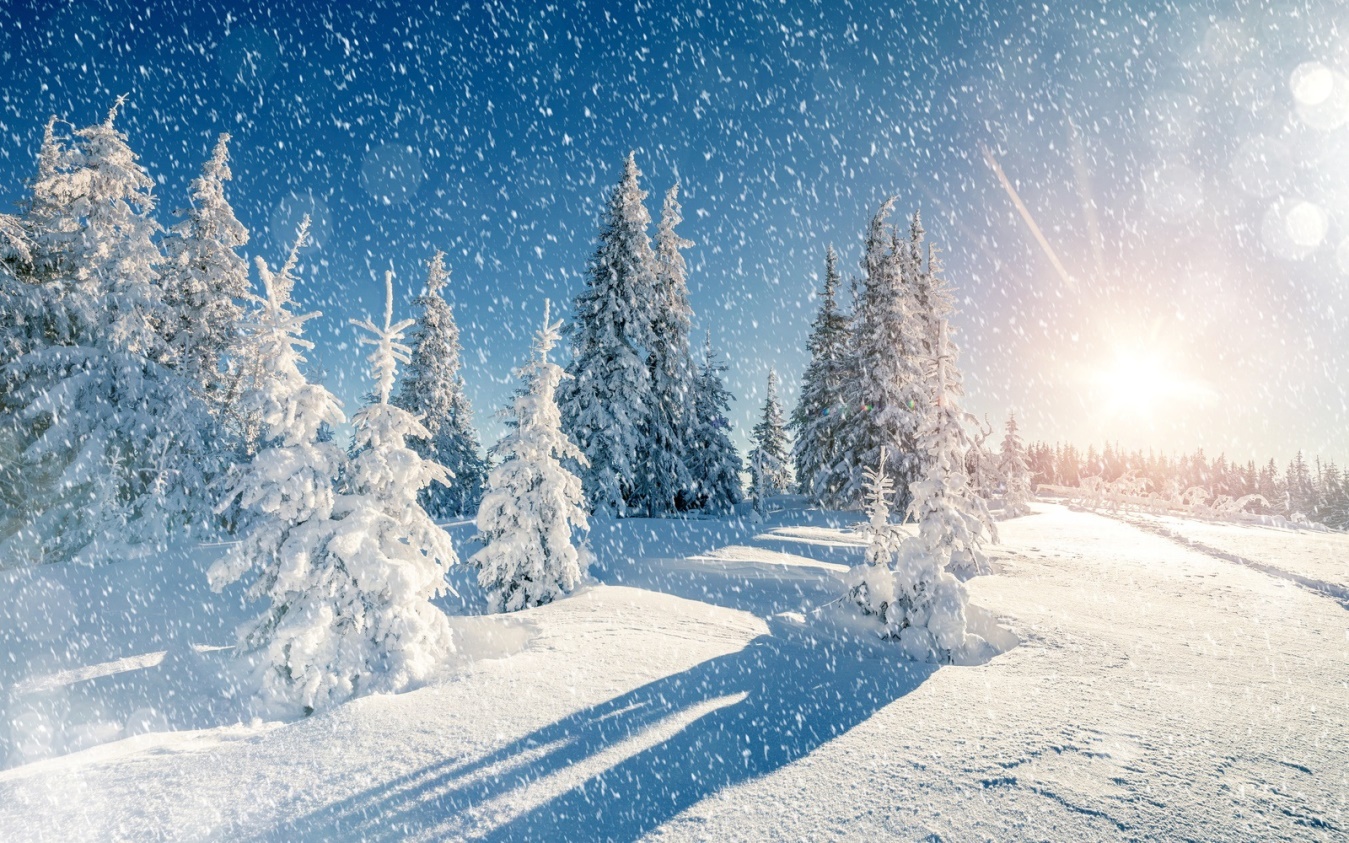 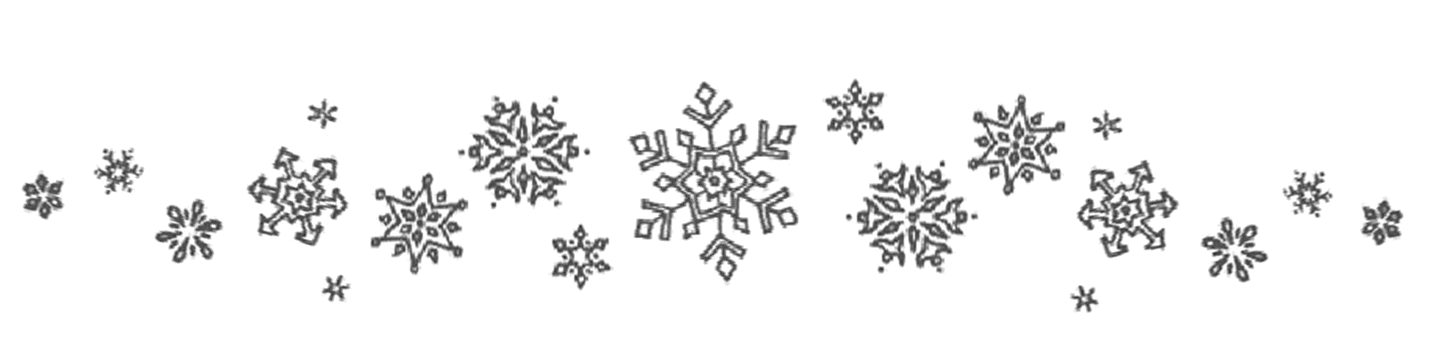 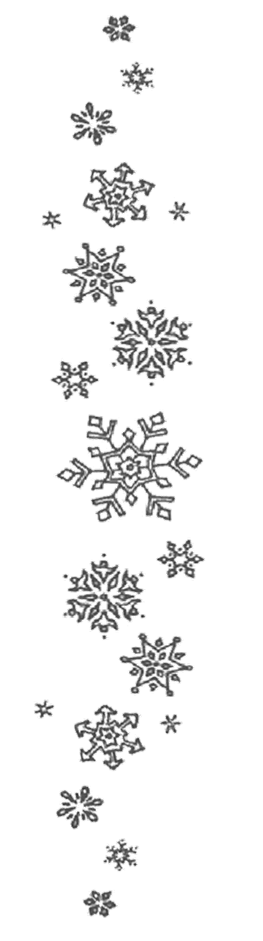 За веревку потяни —Разлетится конфетти.
Новогодняя игрушка
Называется...
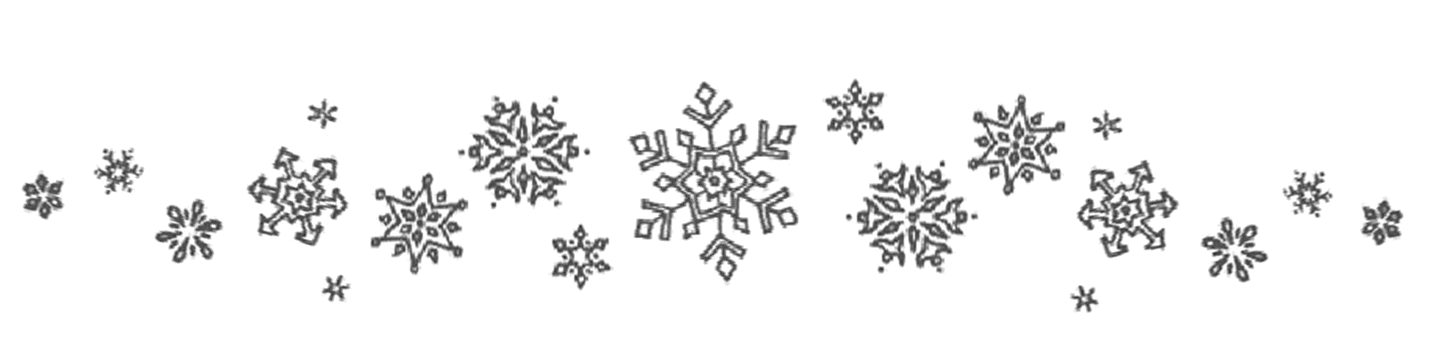 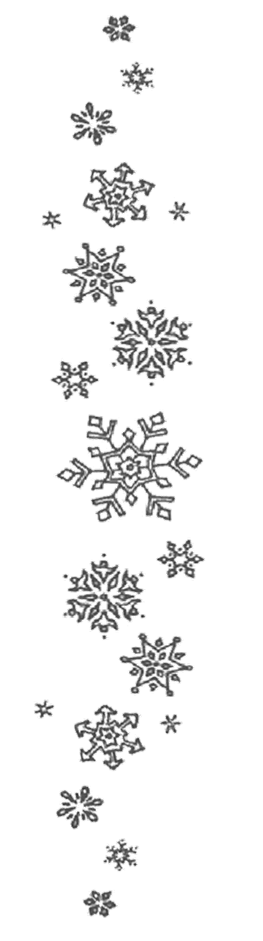 ХЛОПУШКА
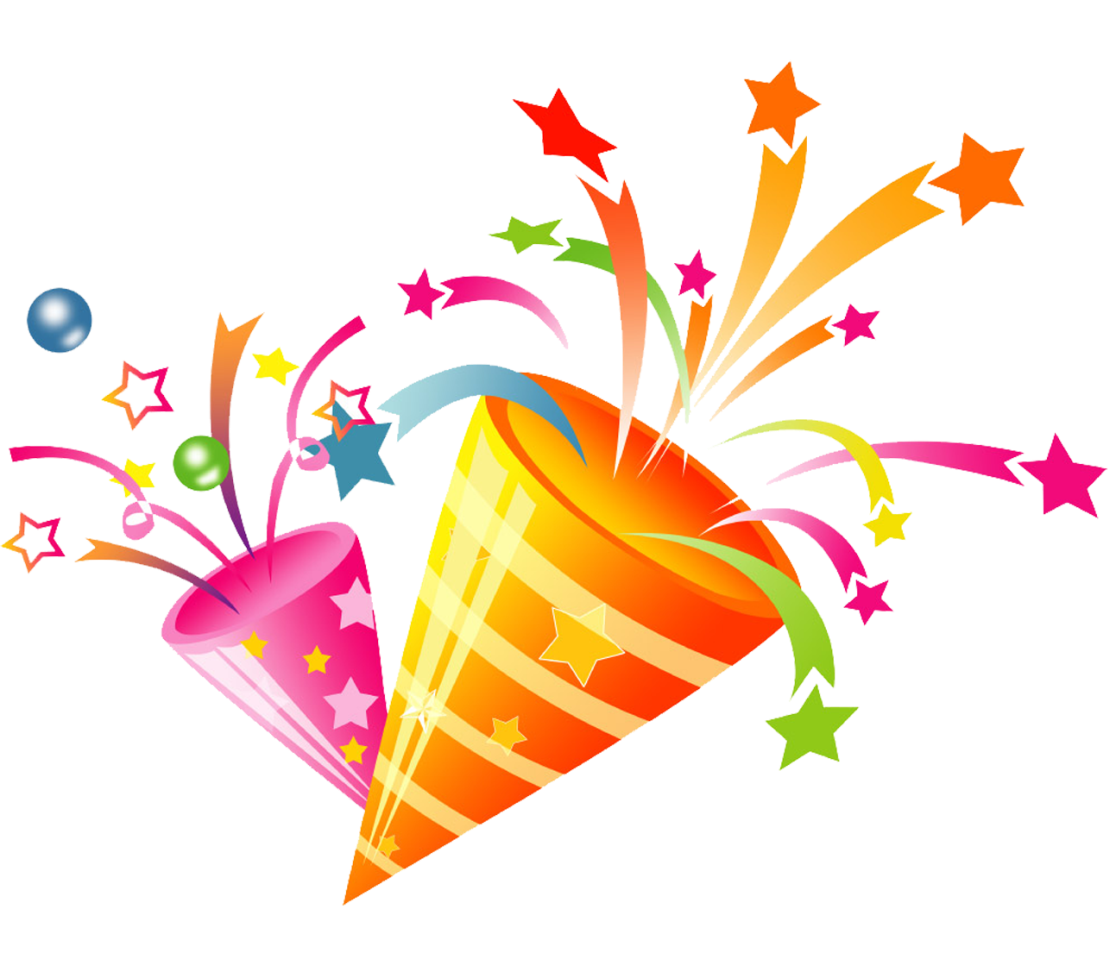 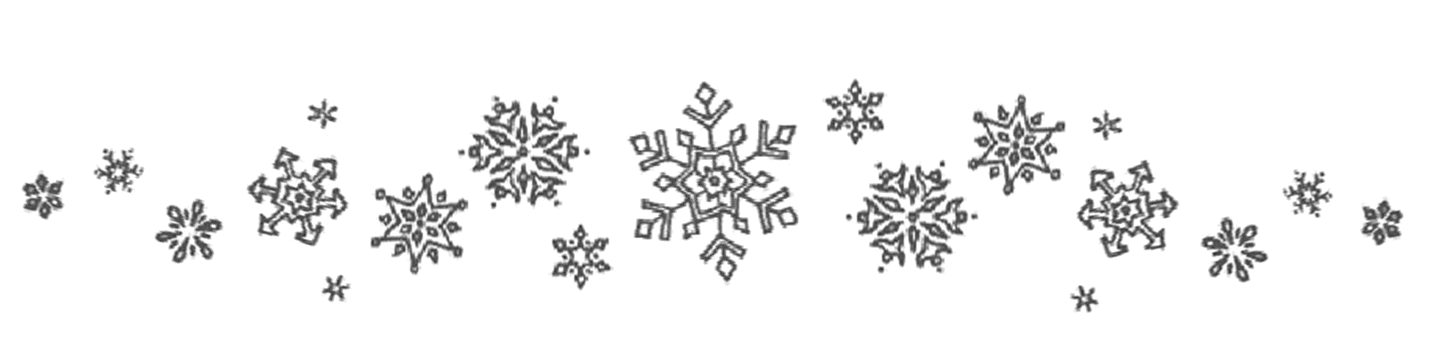 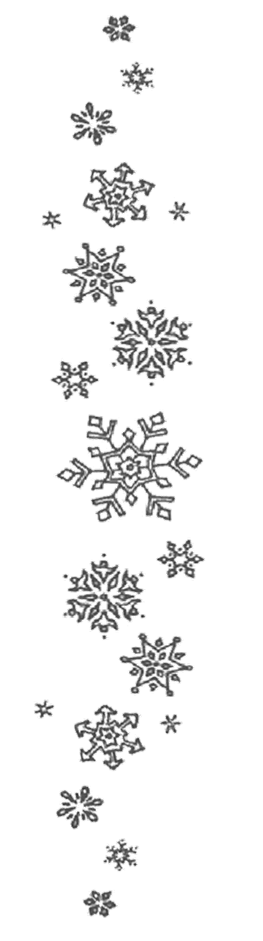 Что за танец интересный,
Что танцуют дети с песней?
Взявшись за руки все ходят,
Непременно его водят
Возле елки в Новый год.
Он зовется...
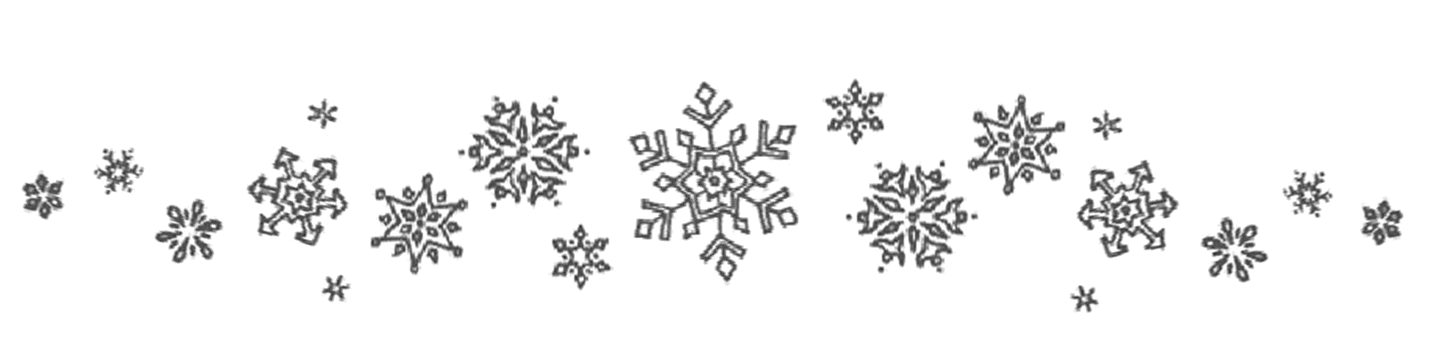 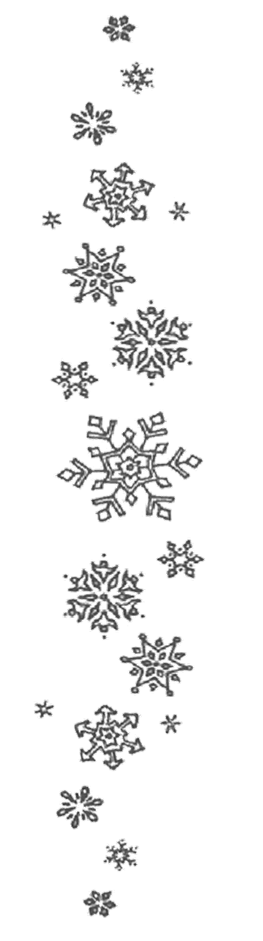 ХОРОВОД
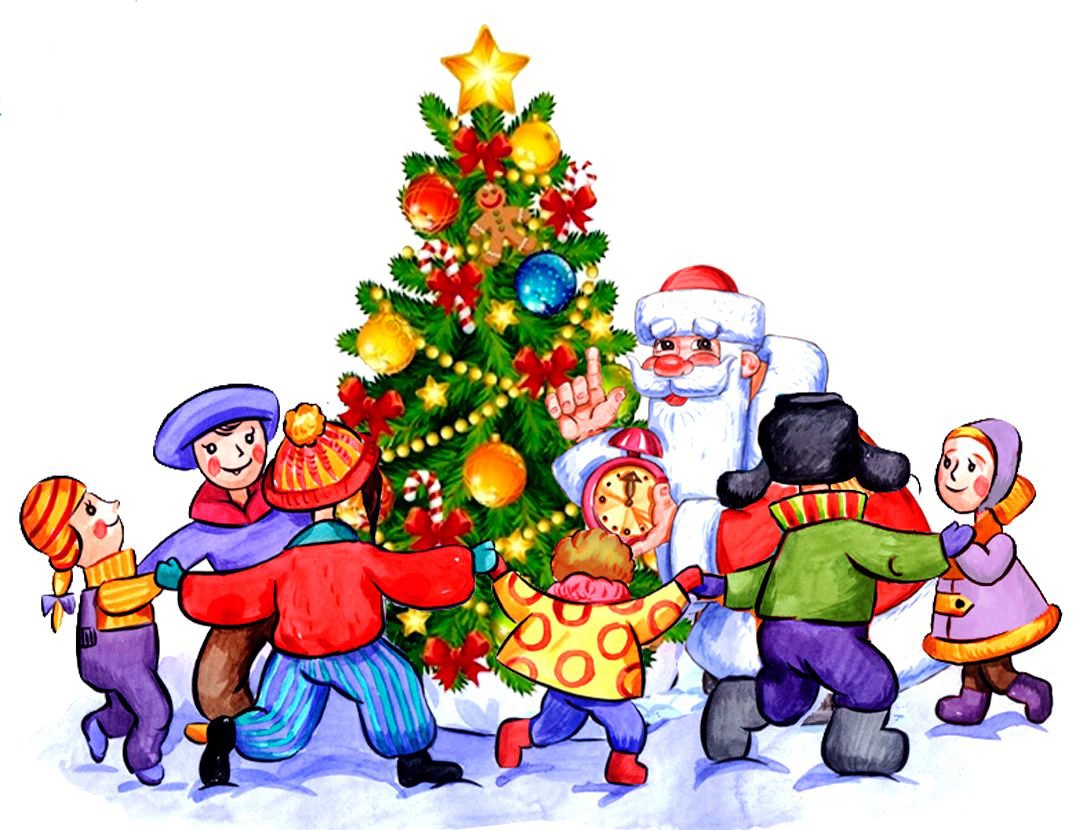 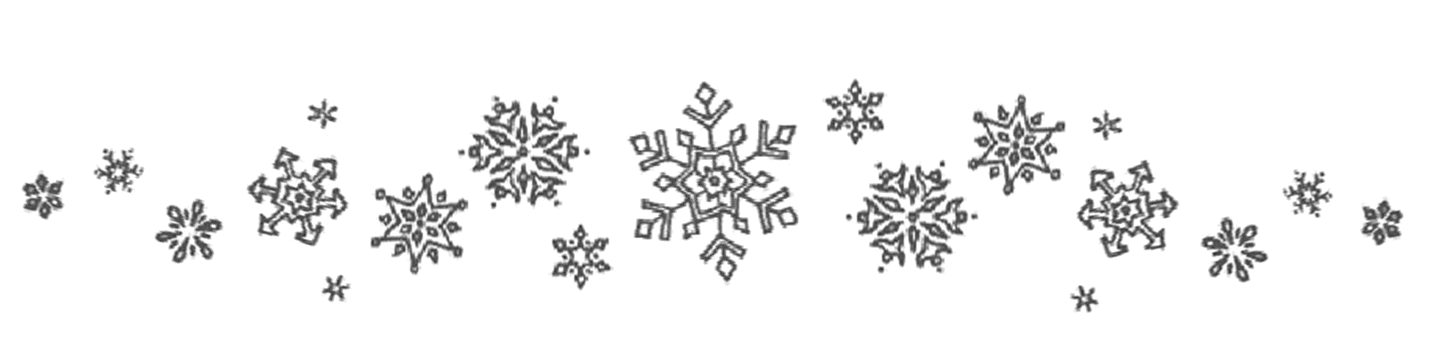 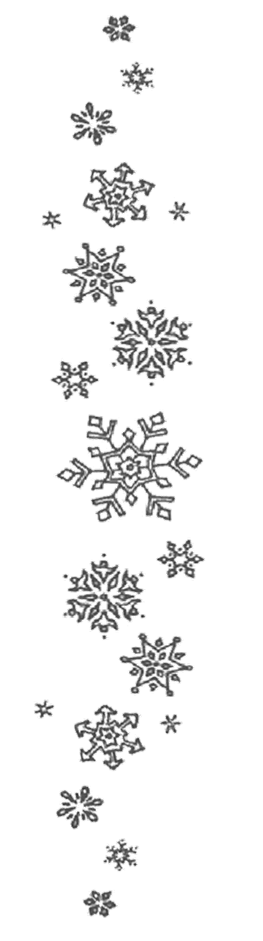 Верхушку елки украшает
И в небесах ночных бывает.
Так ярко светит нам всегда,
А называется...
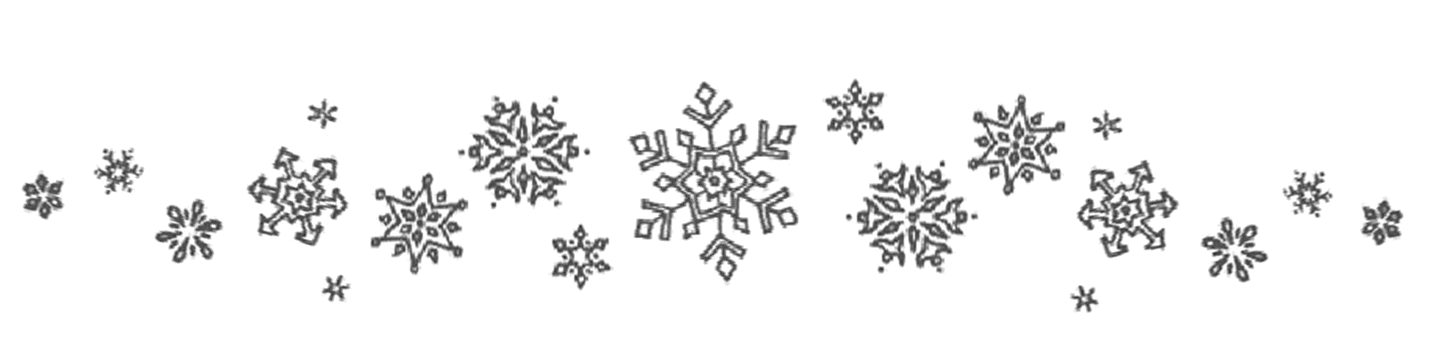 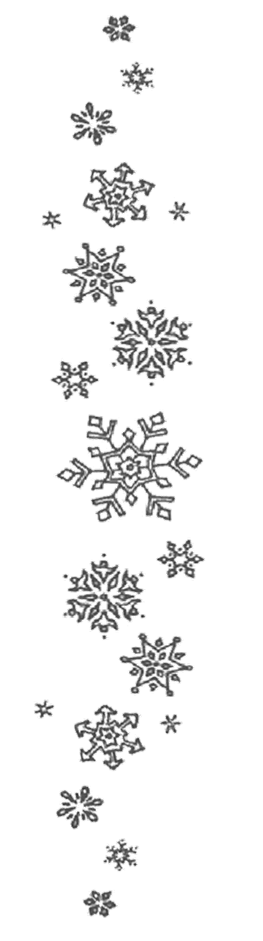 ЗВЕЗДА
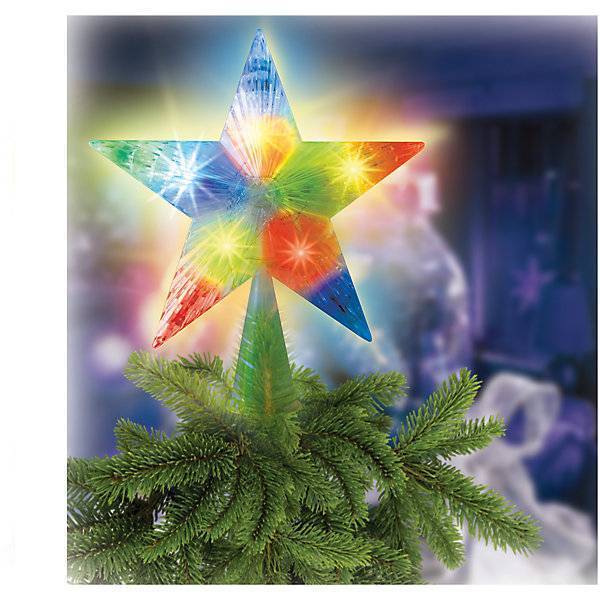 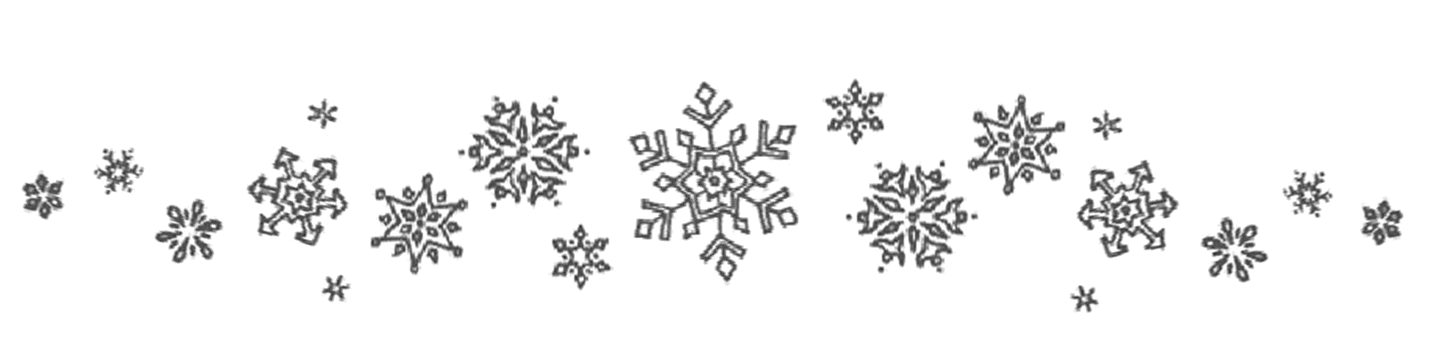 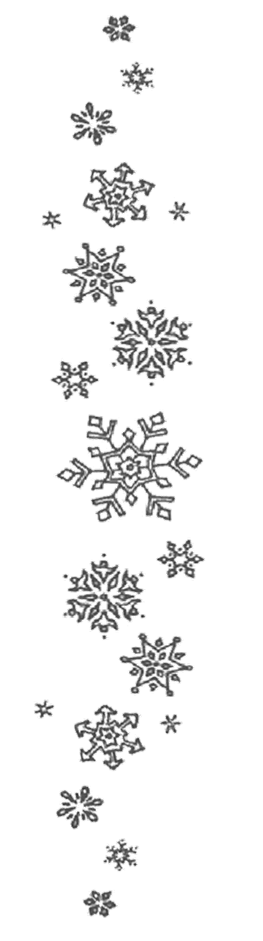 В них обычно не играют —
Они ёлку украшают.
На всех ветках, до макушки —Новогодние...
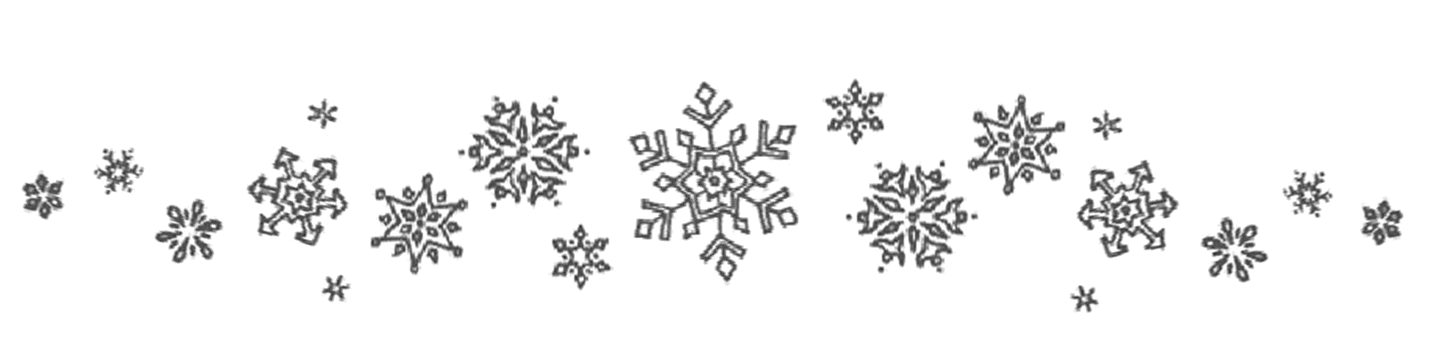 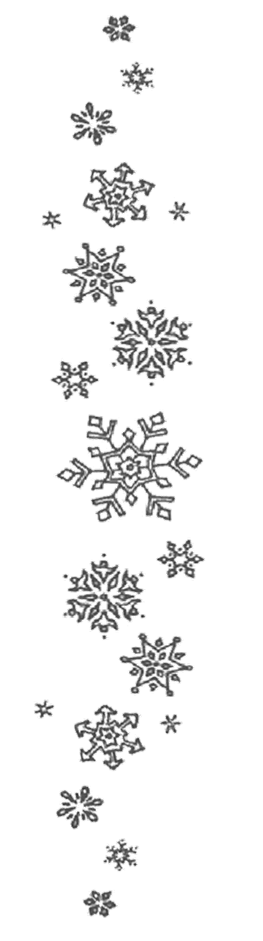 ИГРУШКИ
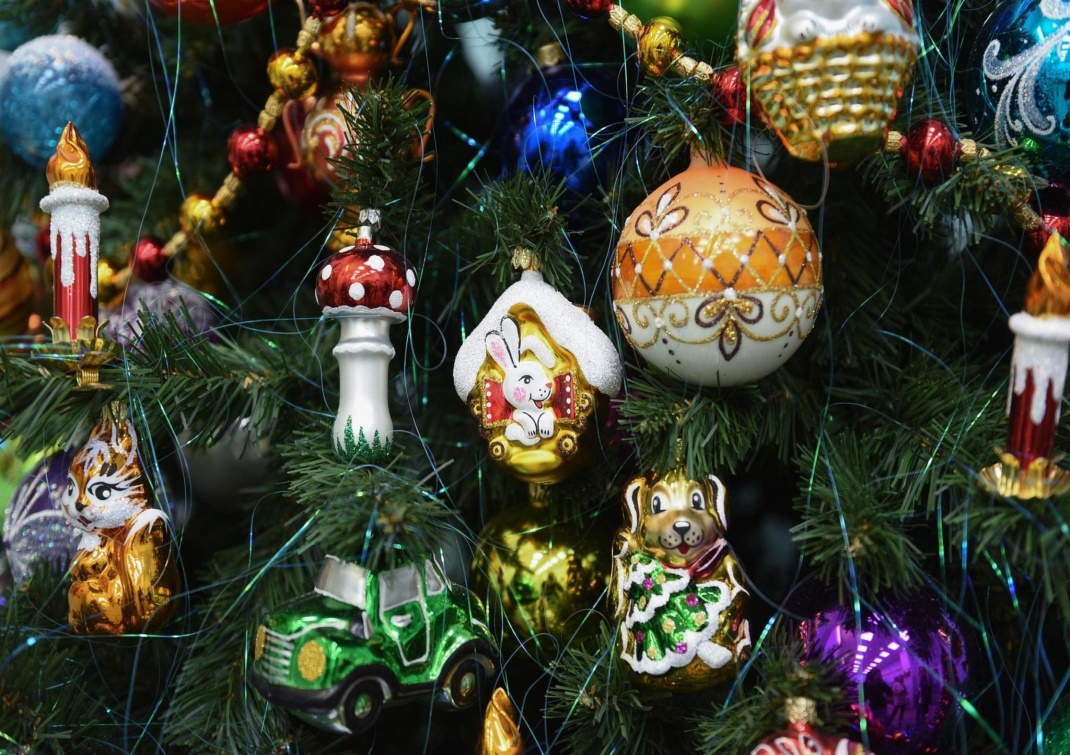 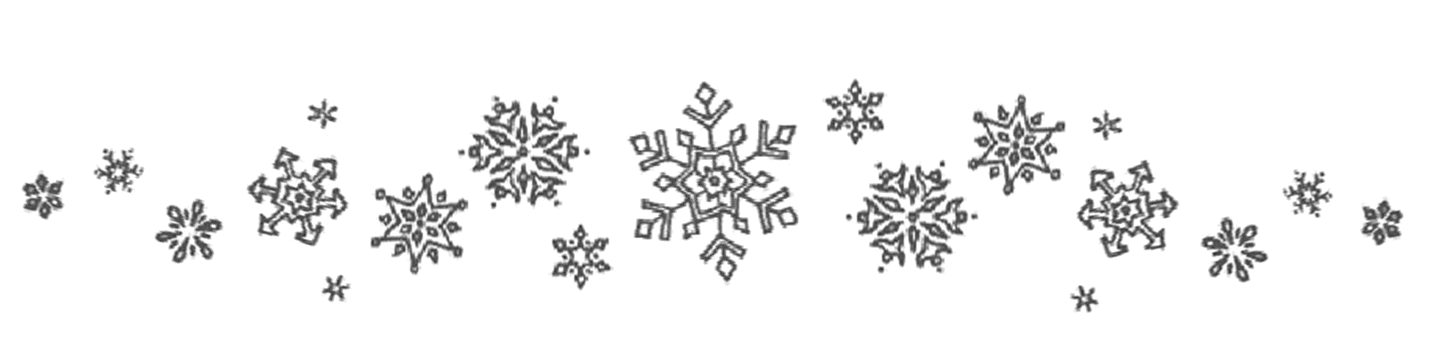 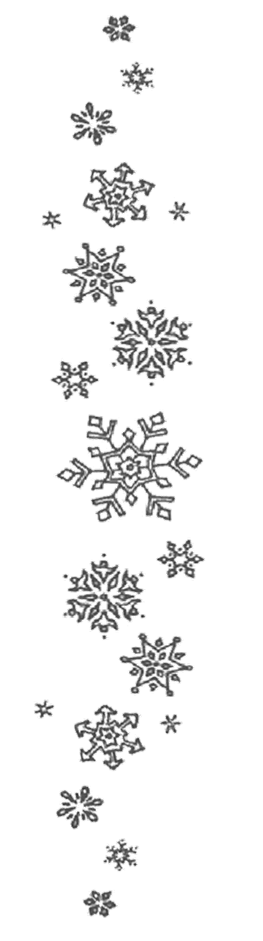 Круглые, как мячики,
Но не для игры.
Украшают ёлочку
Яркие...
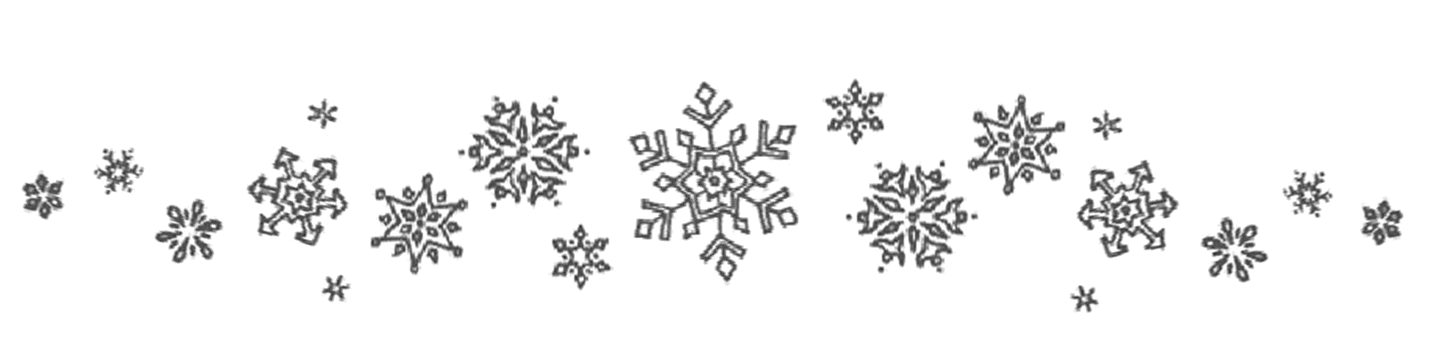 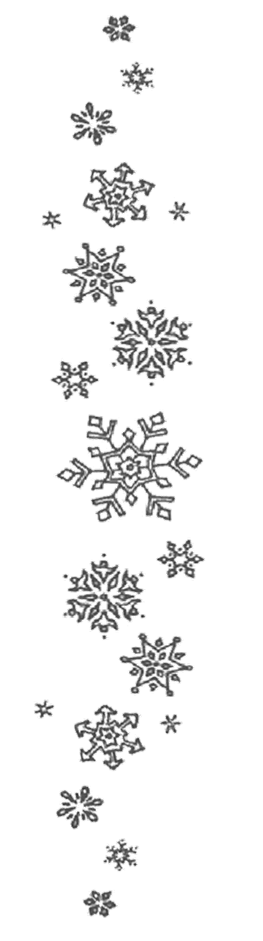 ШАРЫ
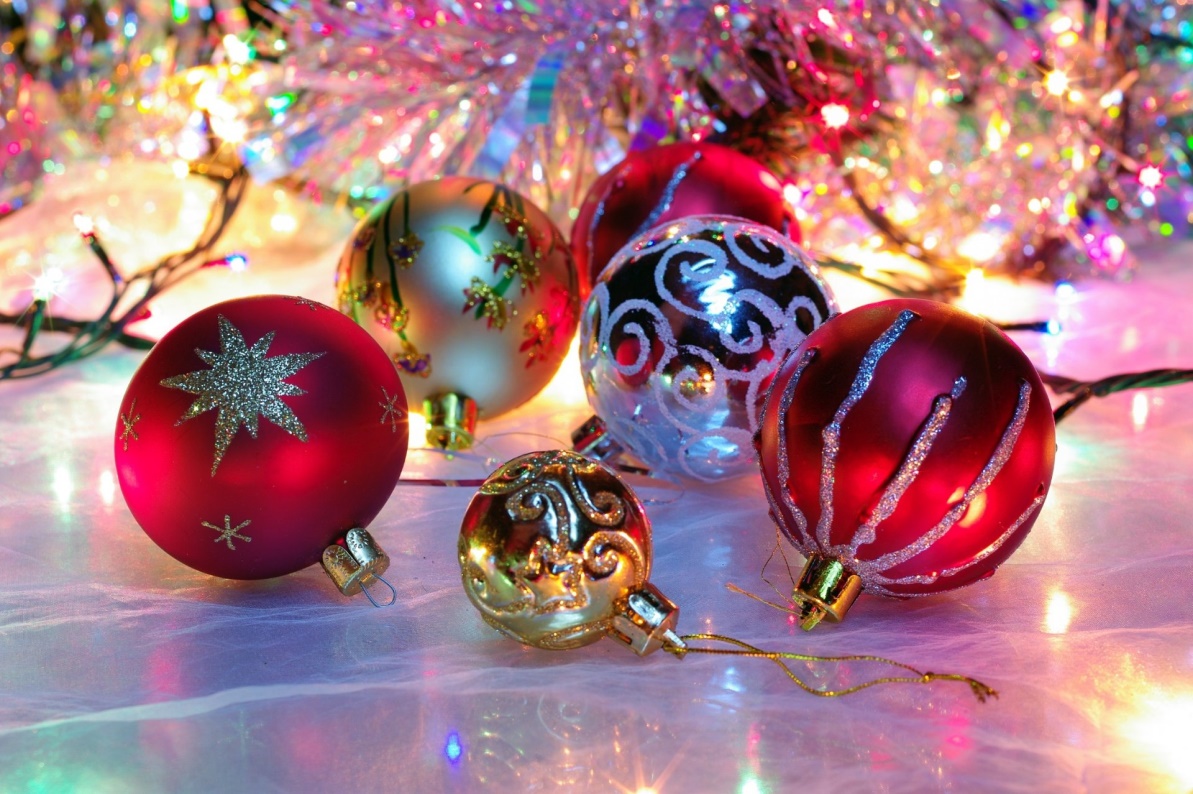 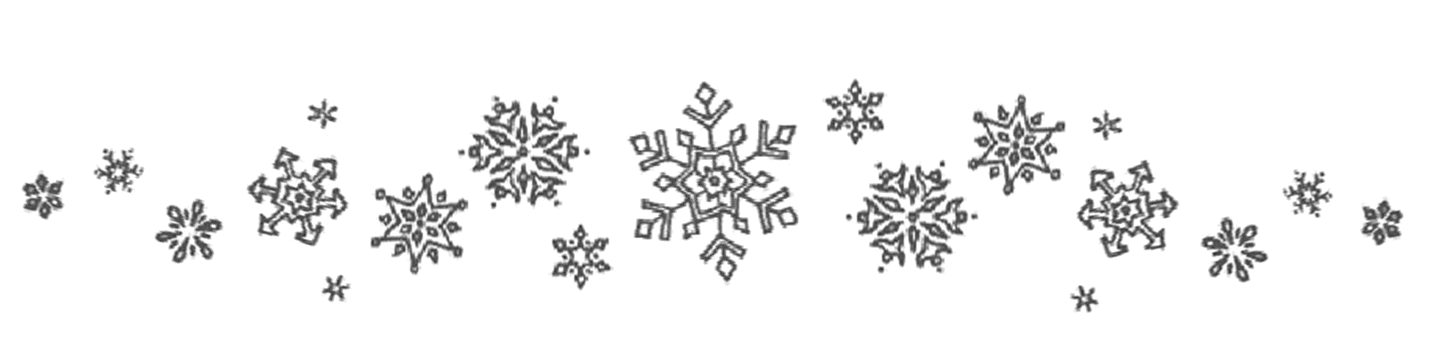 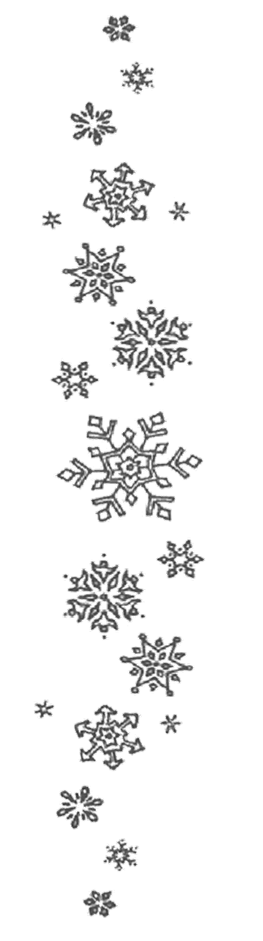 Украшение для елки,
Чтоб сверкали все иголки,
Вот пришла ее пора,
Блестит на елке...
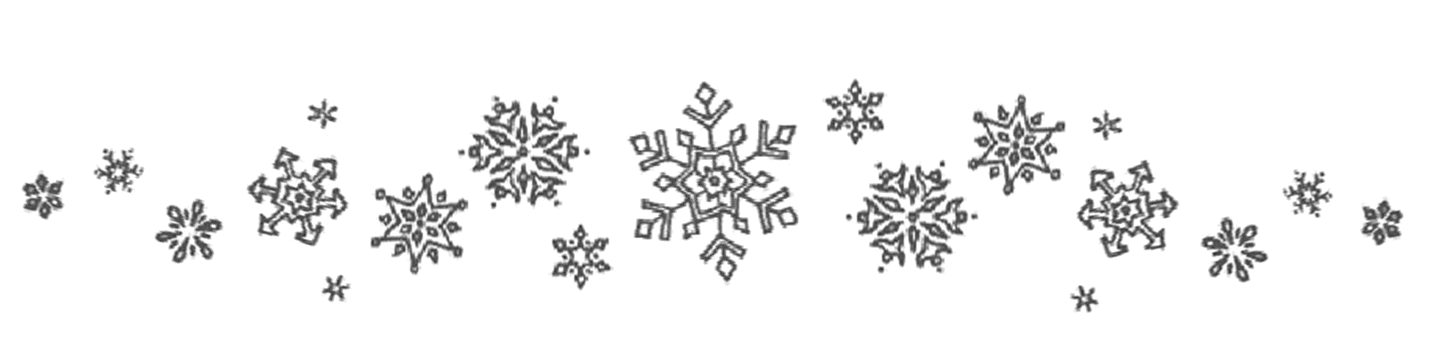 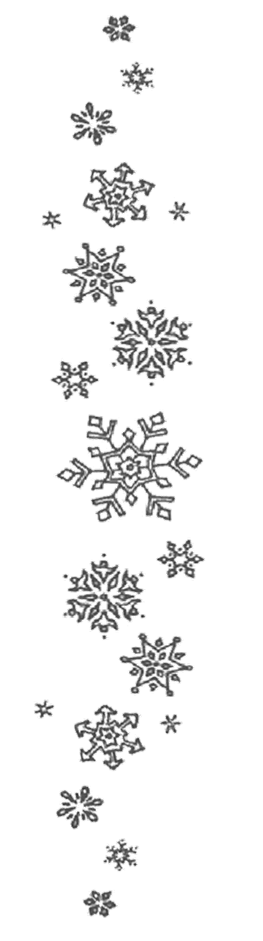 МИШУРА
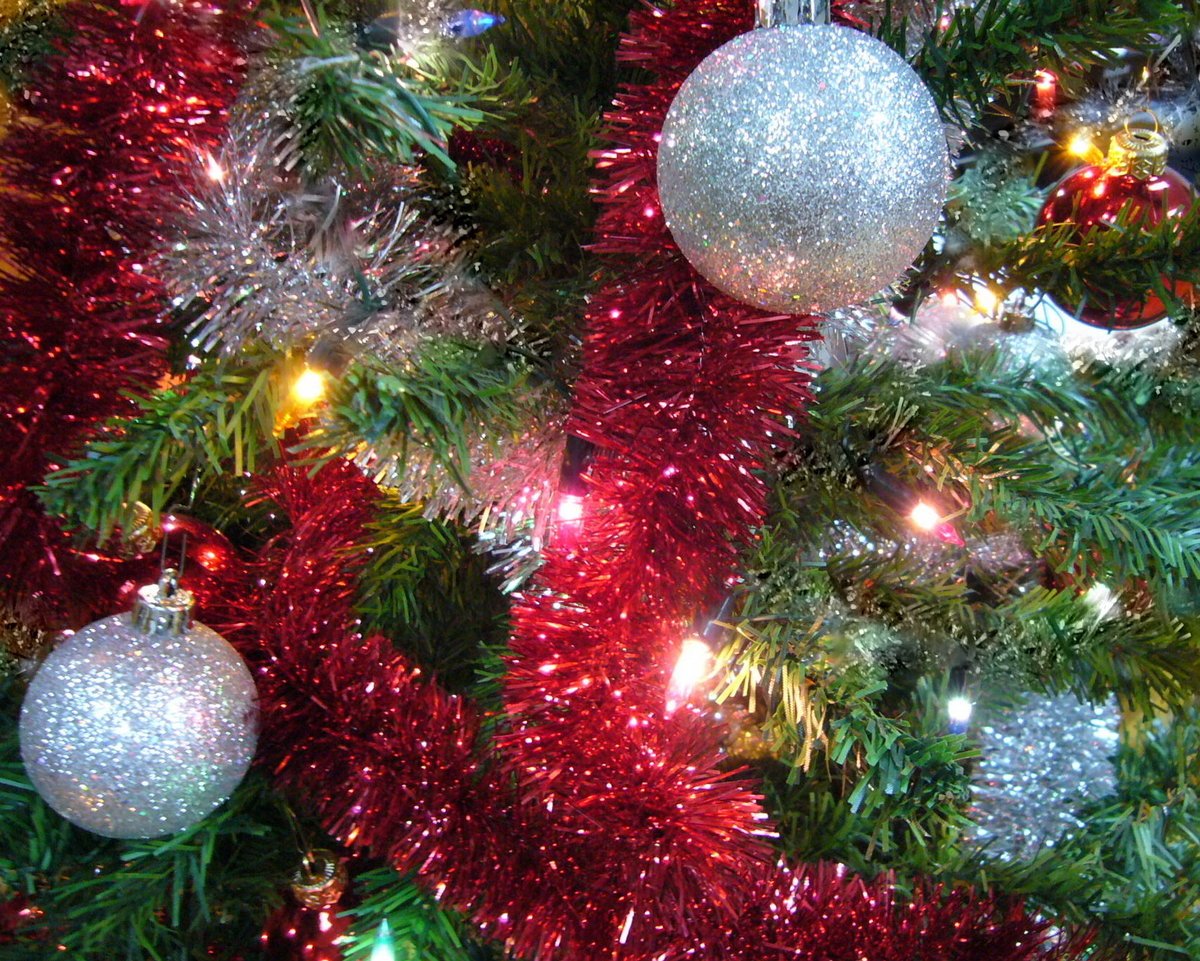 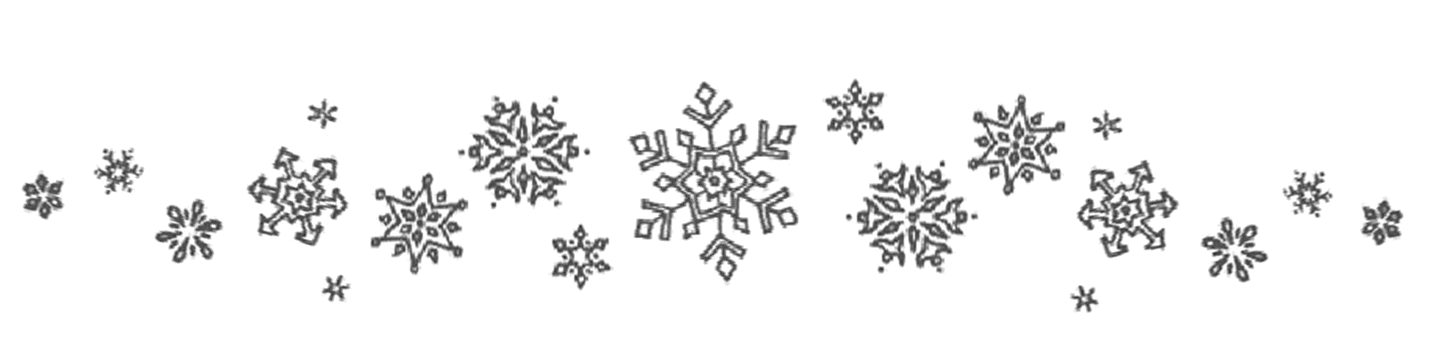 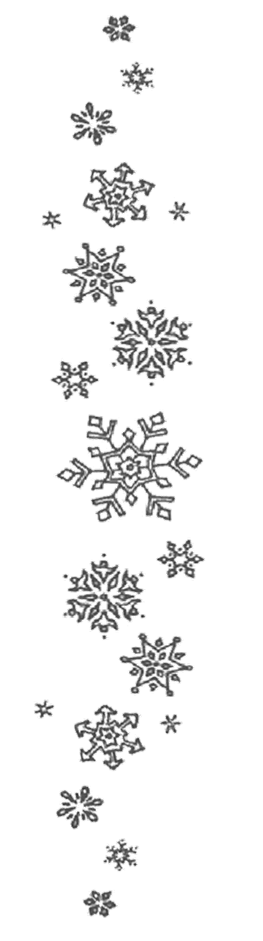 Его детишки очень ждут,
Когда часы 12 бьют,
Он в небе громко загремит,
Всё ярким светом озарит.
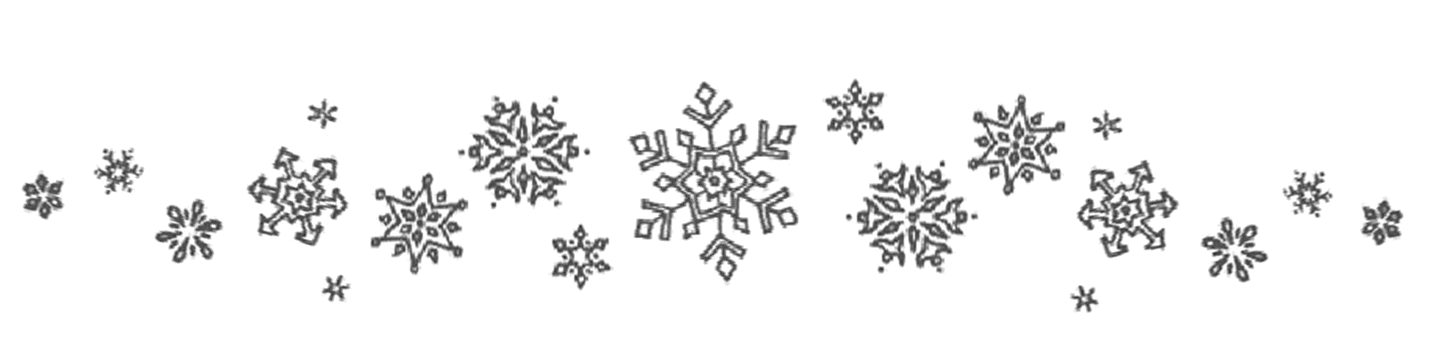 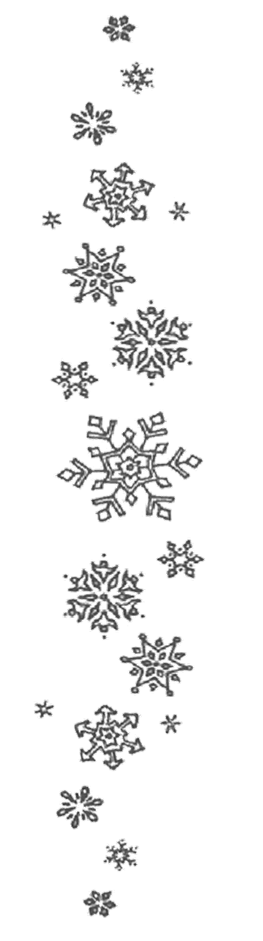 САЛЮТ
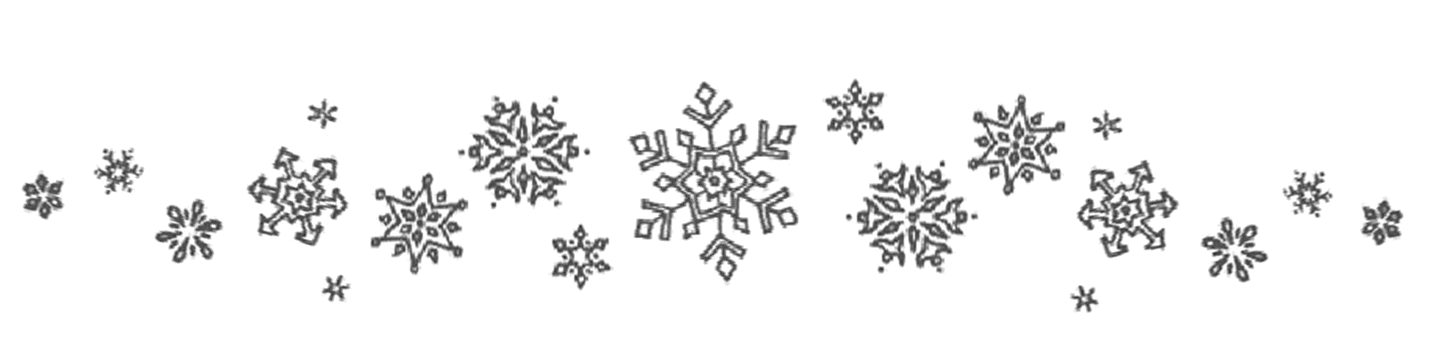 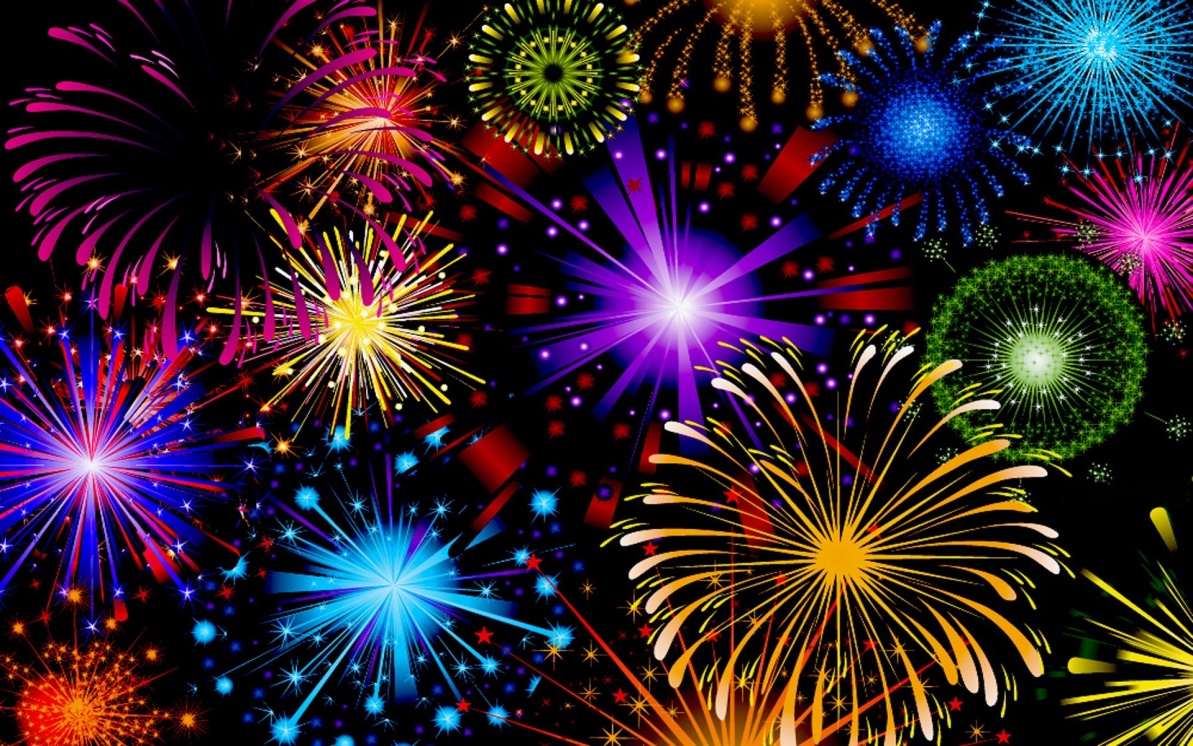 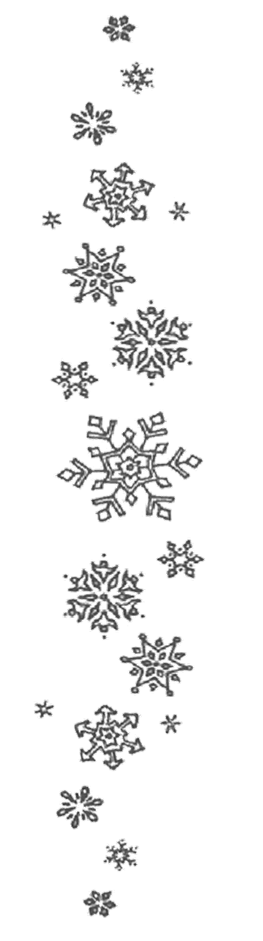 Все подарки Дед Мороз
Детям по домам разнес.
А нести он их все смог,
Уложив в большой...
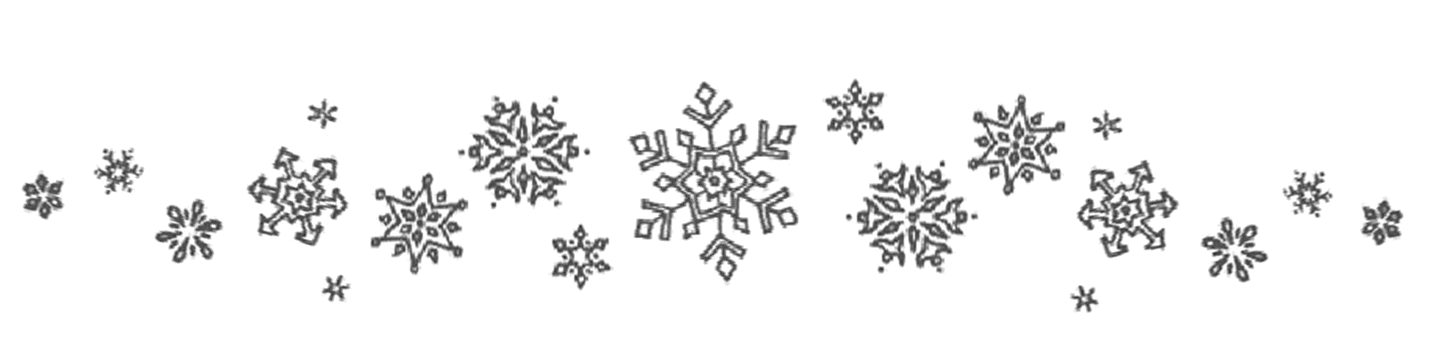 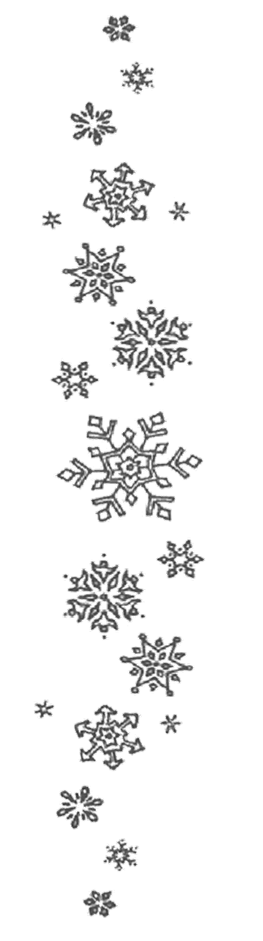 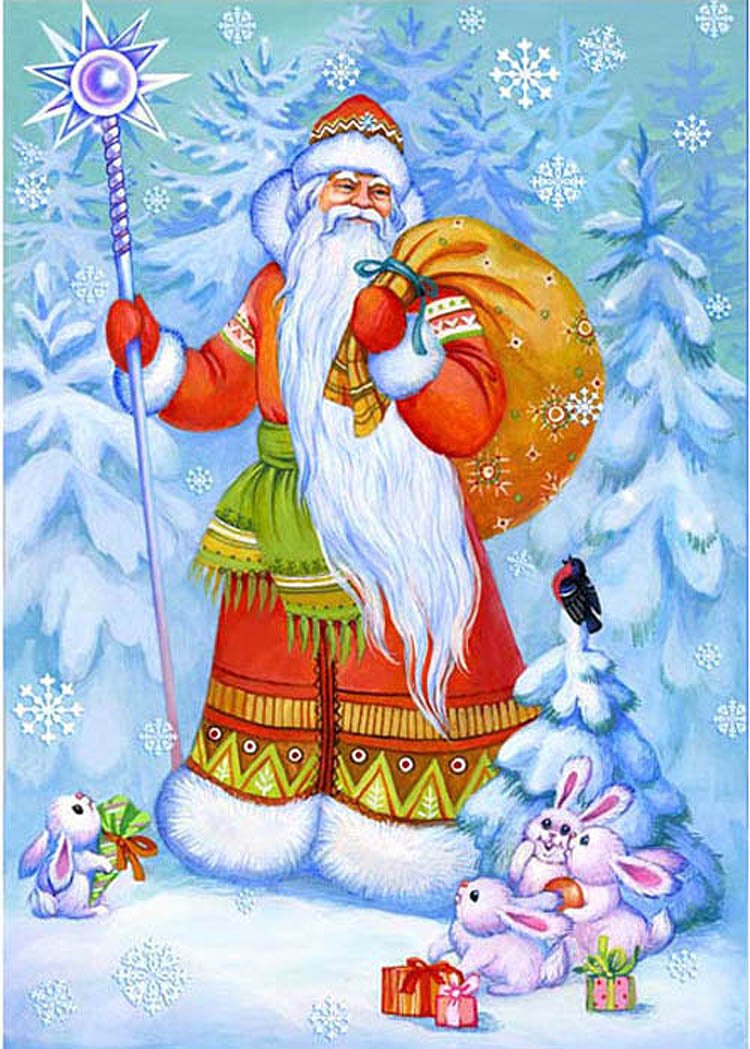 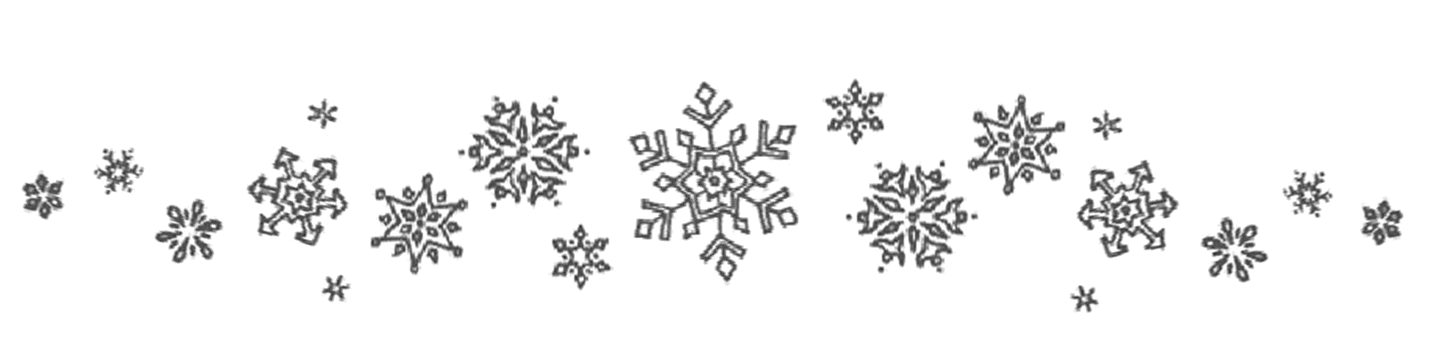 МЕШОК
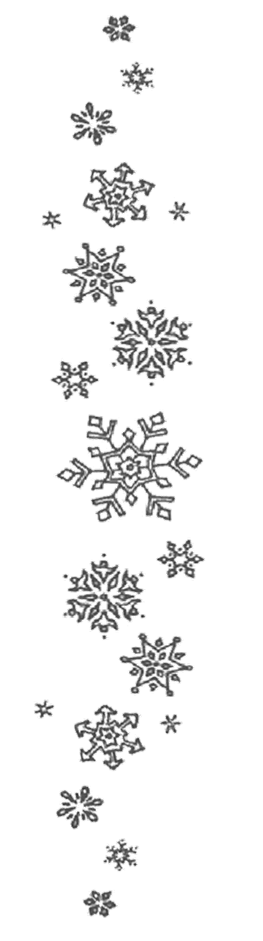 Светится гирляндами
И шуршит иголочками.
Самая нарядная,
Это наша...
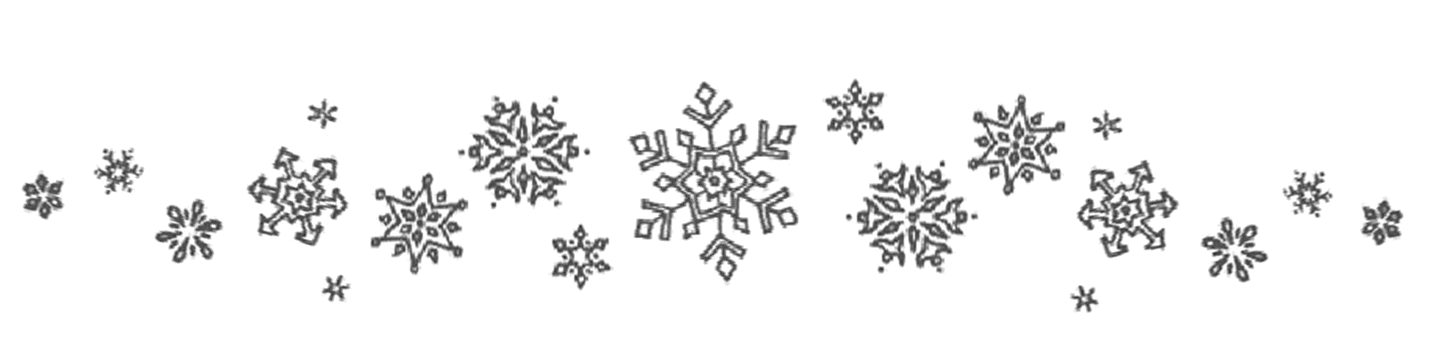 ЁЛОЧКА
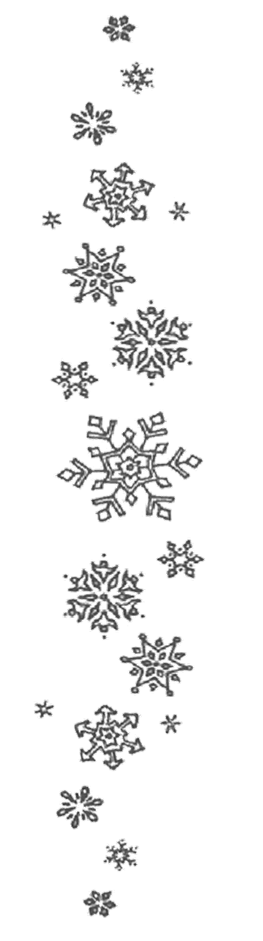 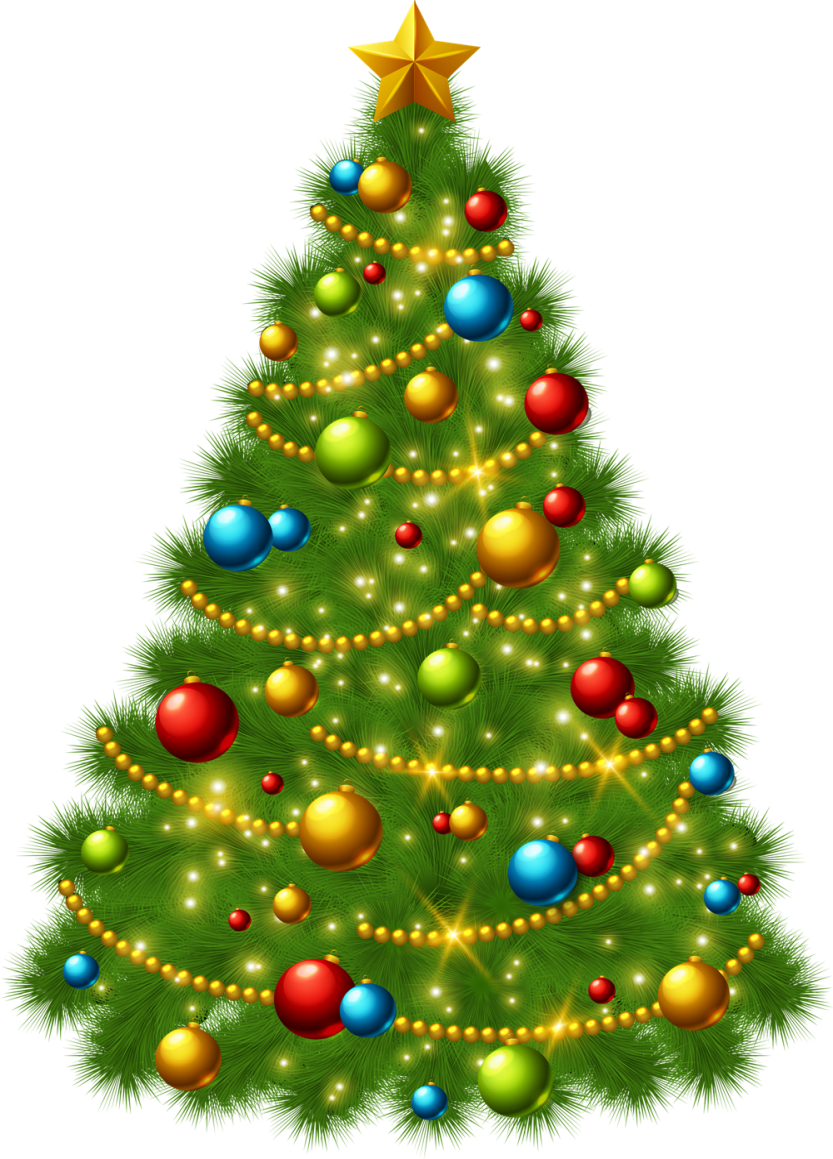 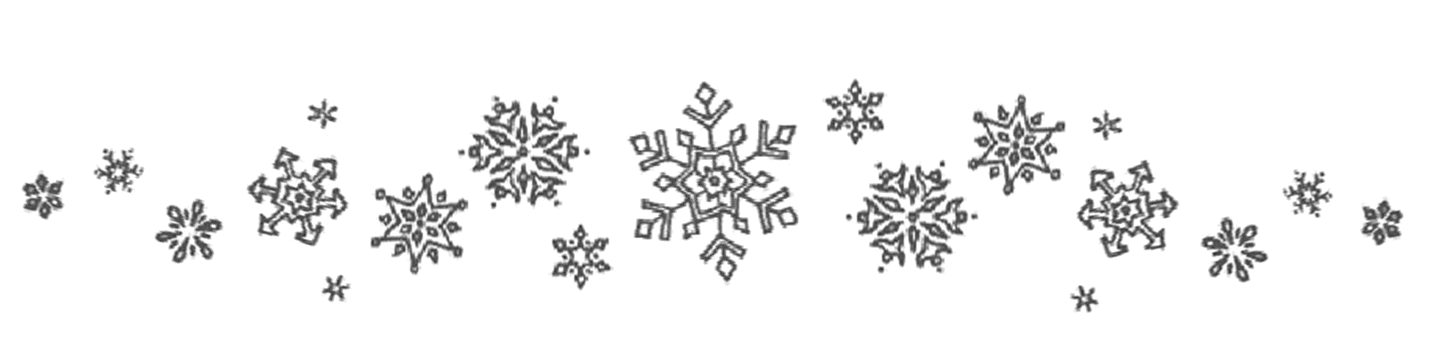 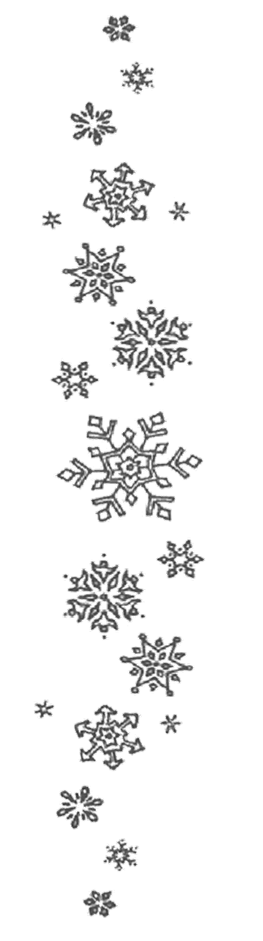 Он оранжевый, нарядный,
На столе такой один,
Нежный, сочный, ароматный,
Очень вкусный...
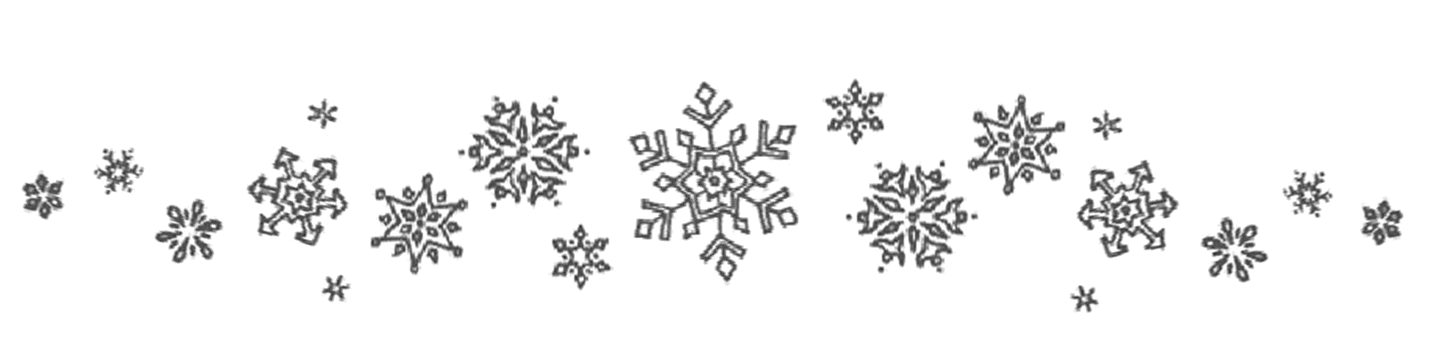 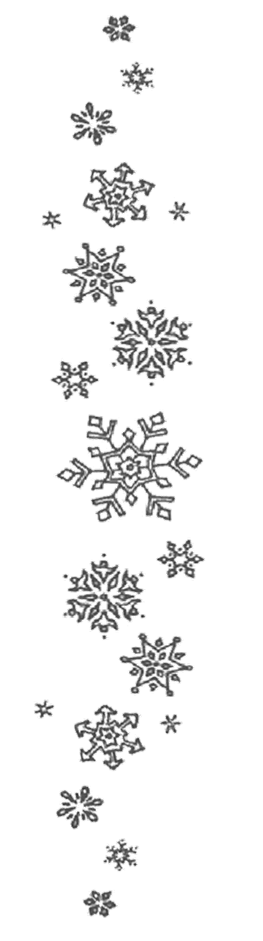 МАНДАРИН
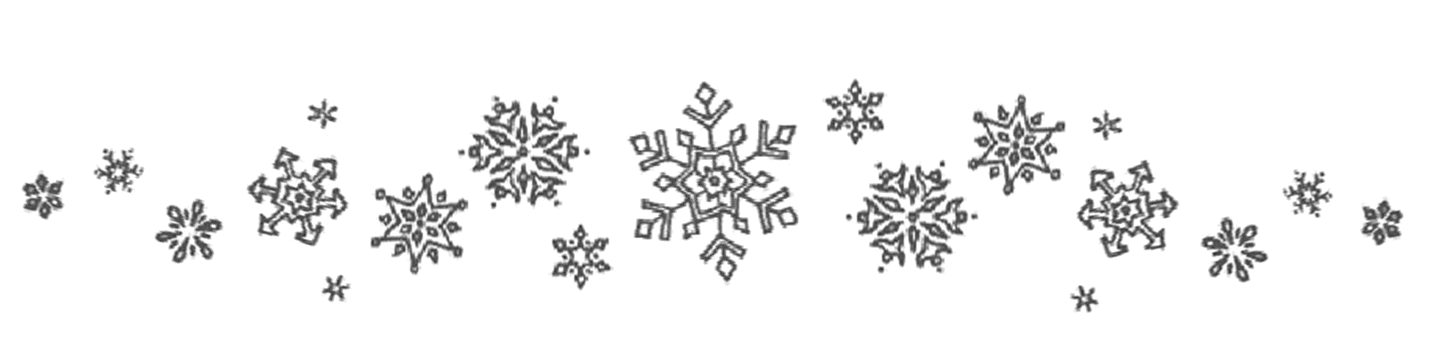 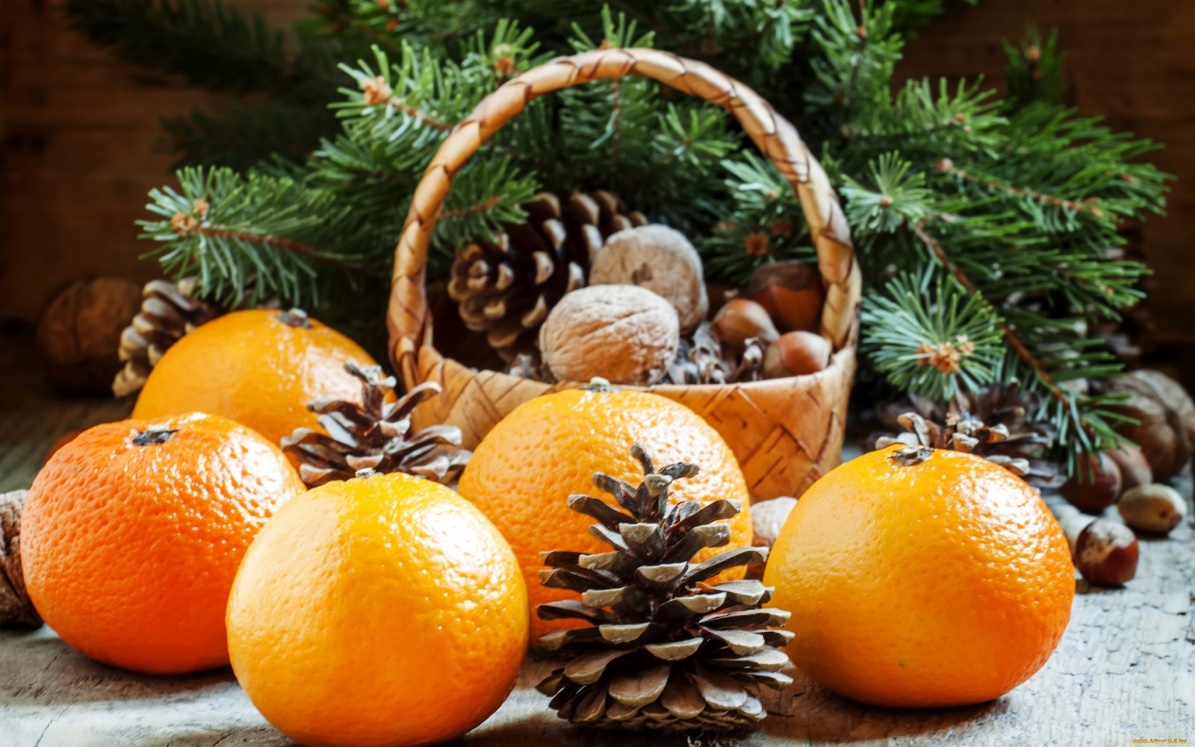 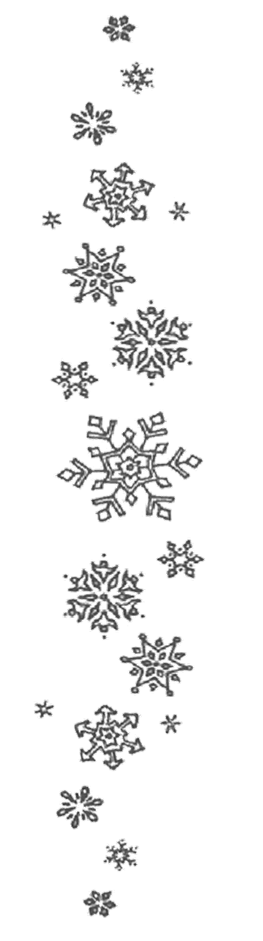 За окном сверкает снег,
Начинают стрелки бег.
Чтобы праздника дождаться,
Бить часы должны...
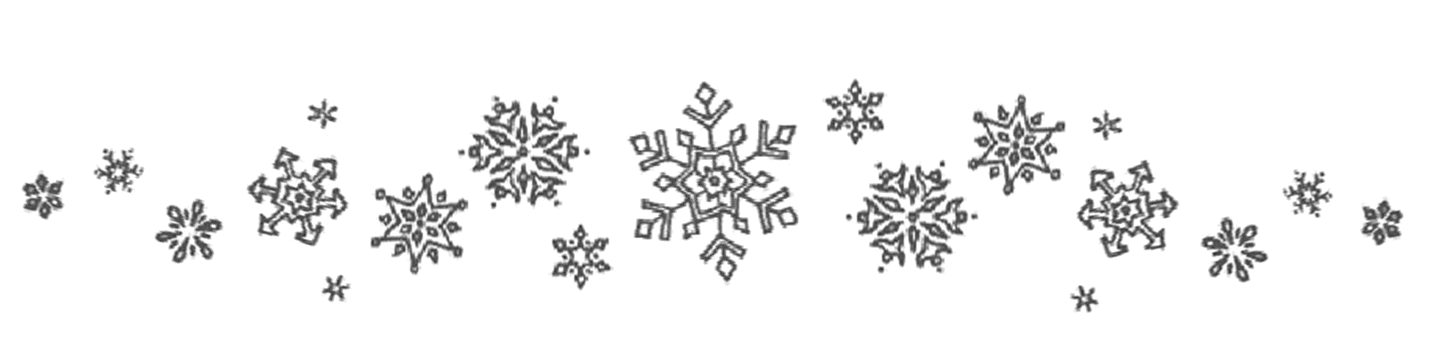 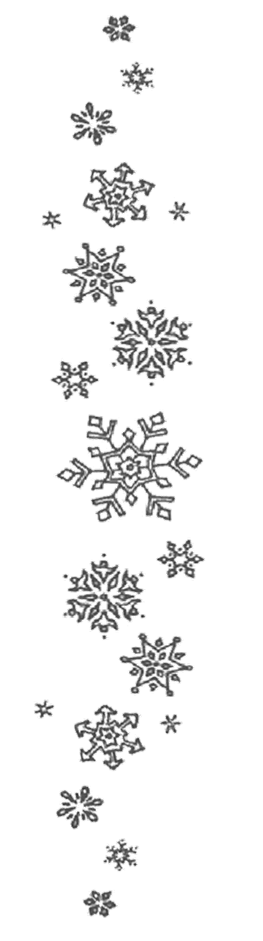 ДВЕНАДЦАТЬ
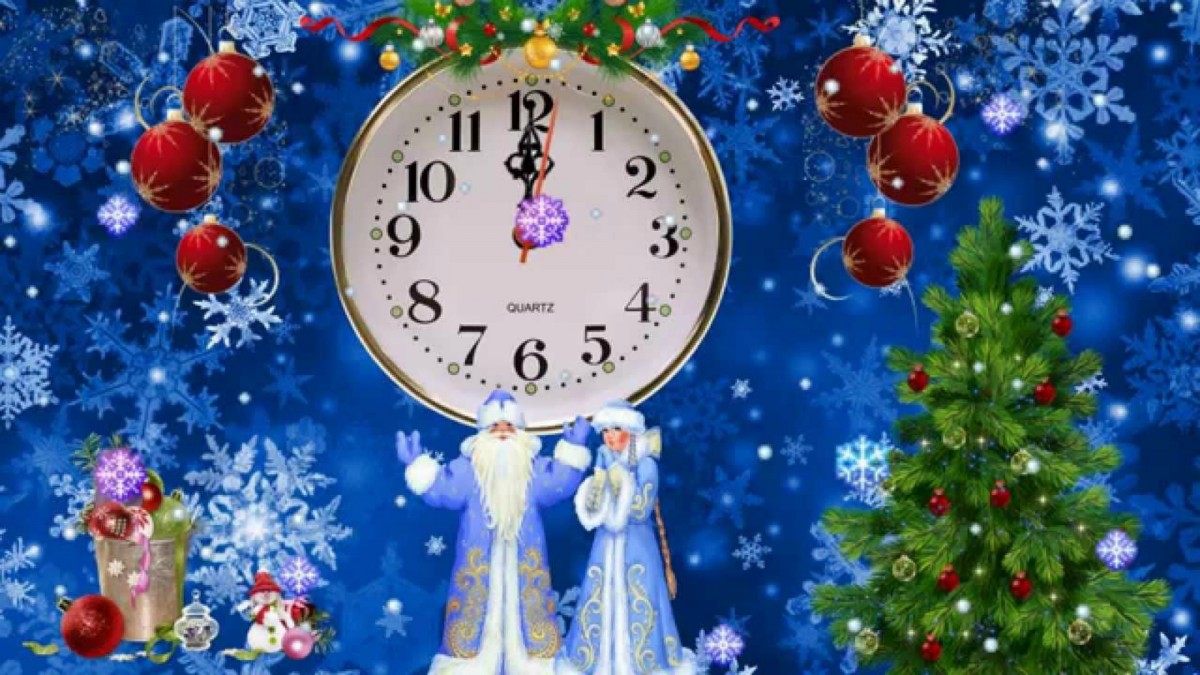 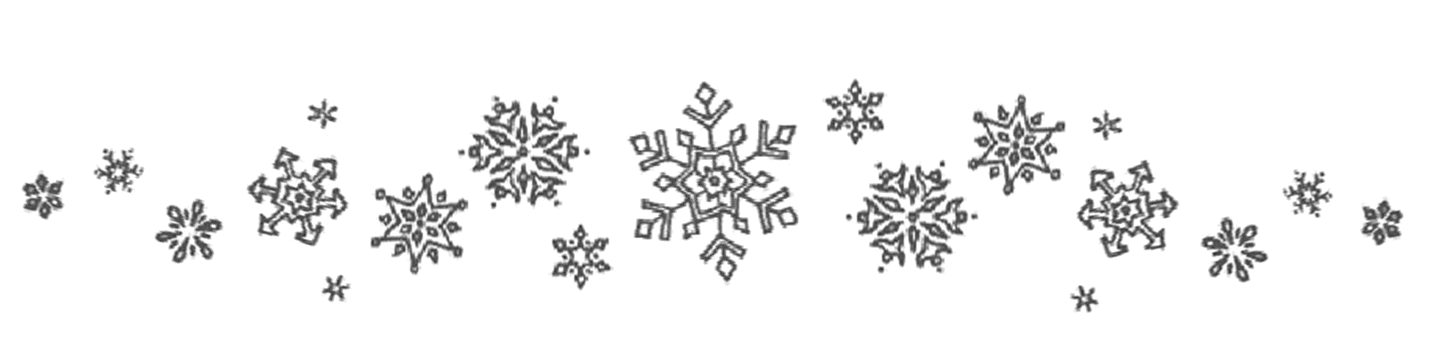 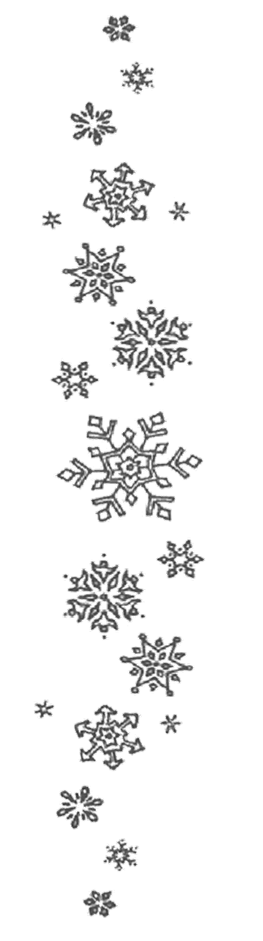 В санках он на Новый год
Деда Мороза нам везет,
Он с пути боится сбиться,
Как стучат его копытца!
А рога его ветвисты,
И в лесу, и в поле чистом
Мчит на праздник ночь и день
Быстрый северный ...
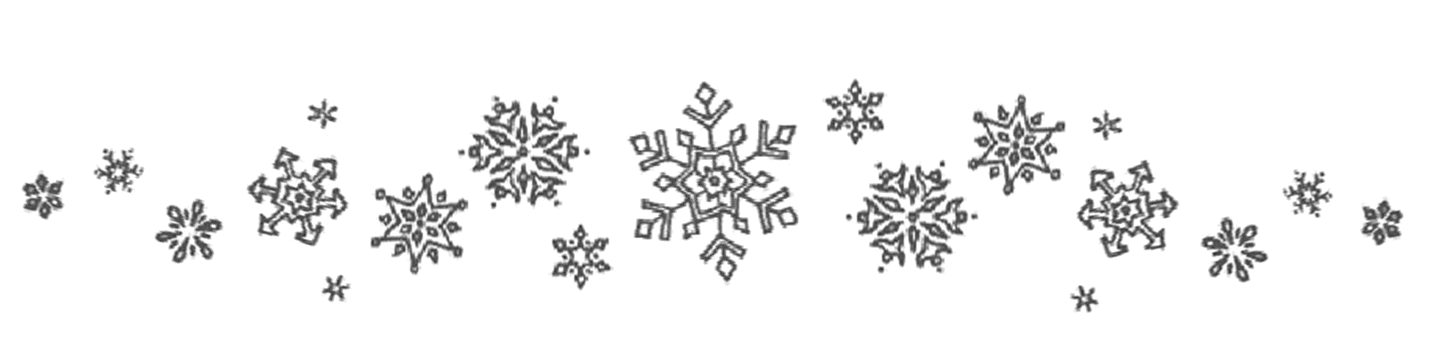 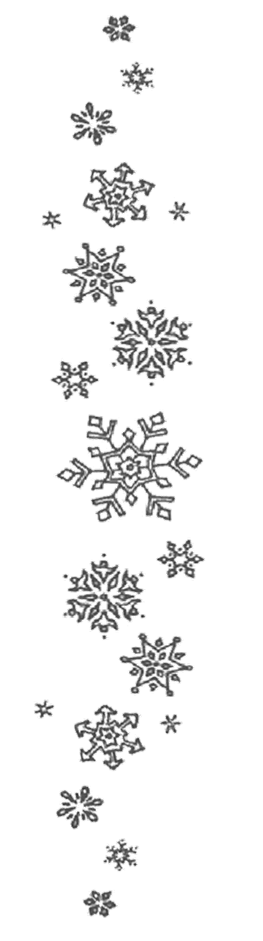 СЕВЕРНЫЙ ОЛЕНЬ
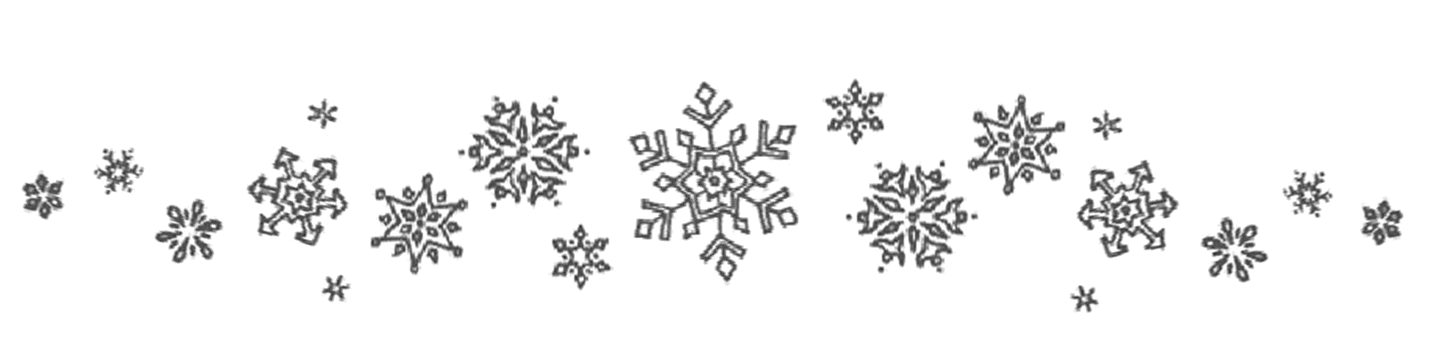 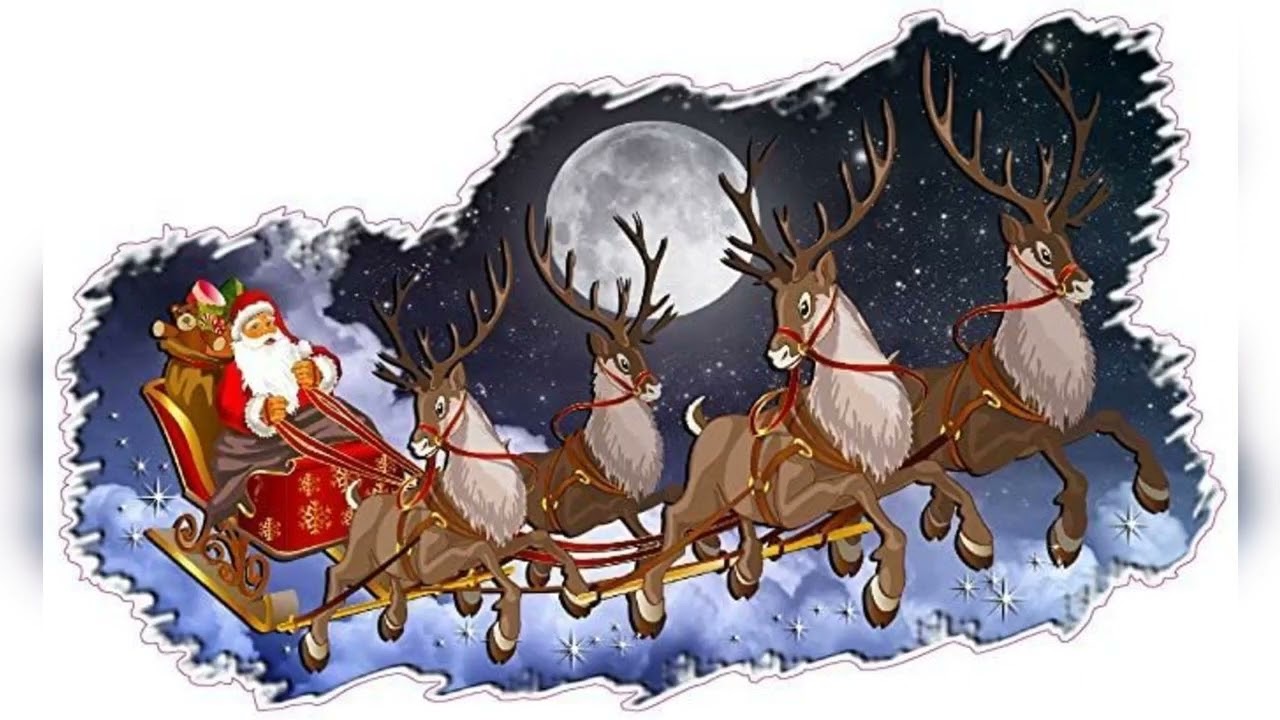 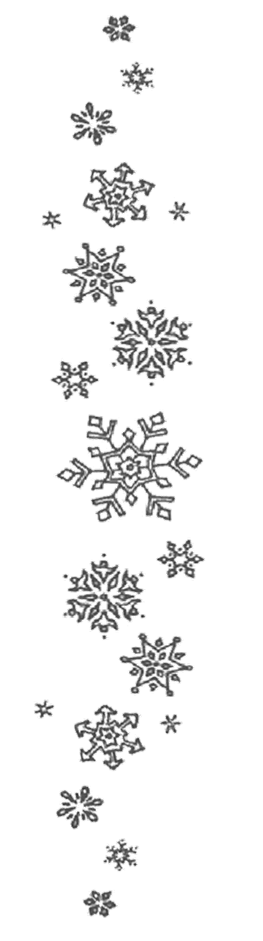 Только спичку поднесем —Тут же мы его зажжем.
Искры в стороны летят,
Приводя в восторг ребят.
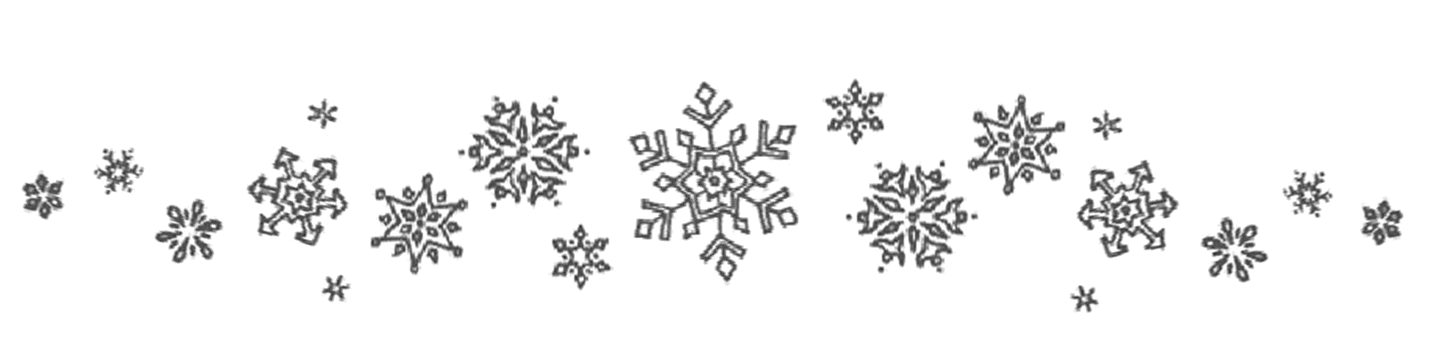 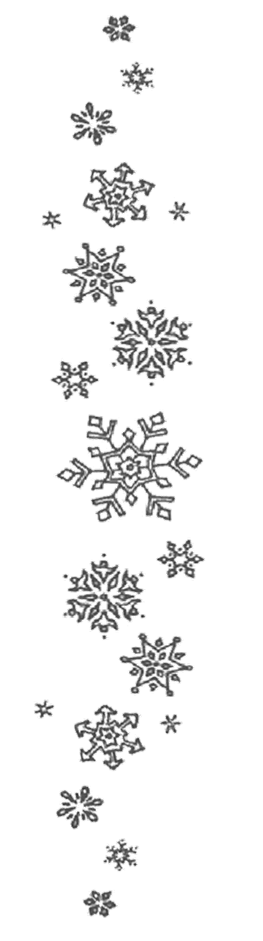 БЕНГАЛЬСКИЙ ОГОНЬ
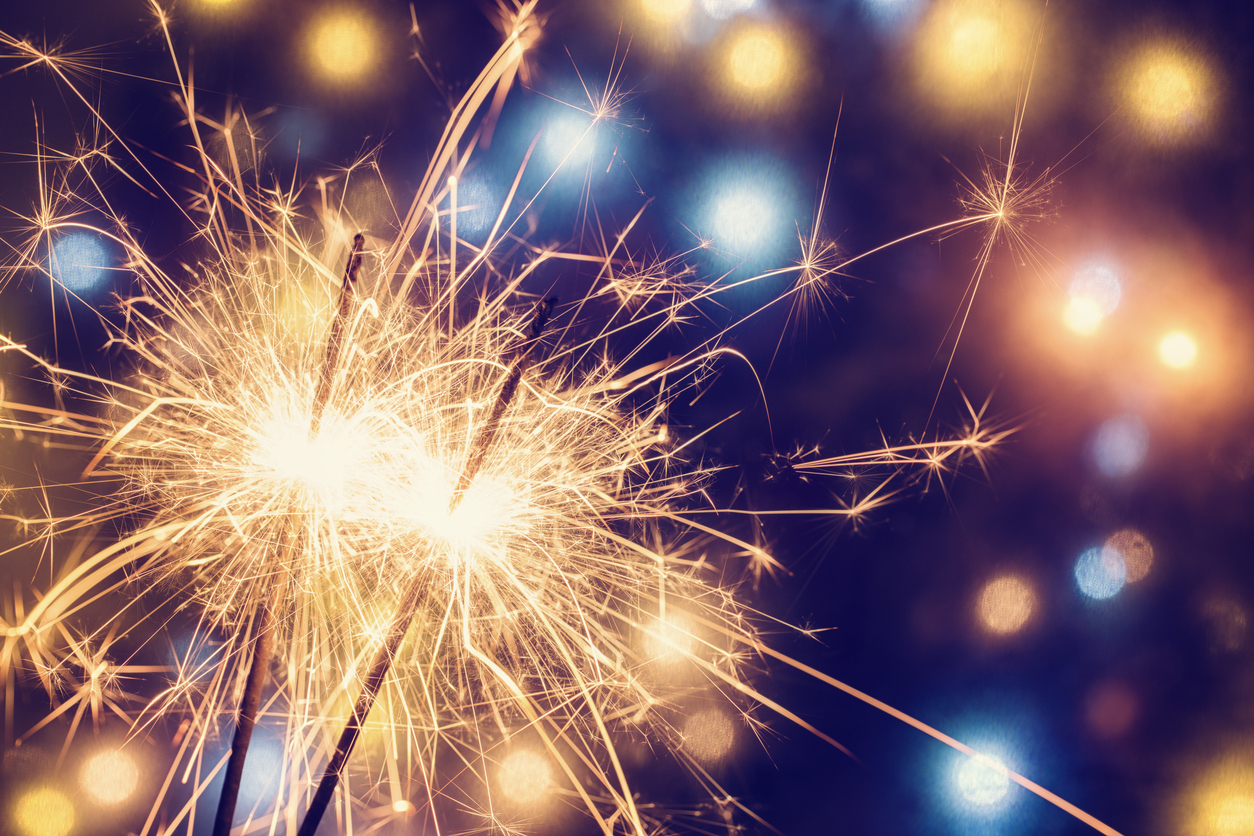 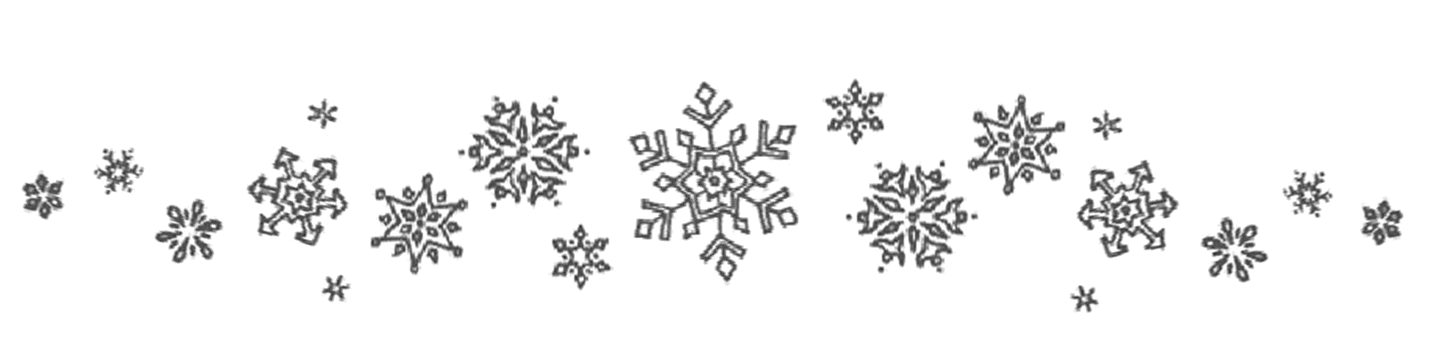 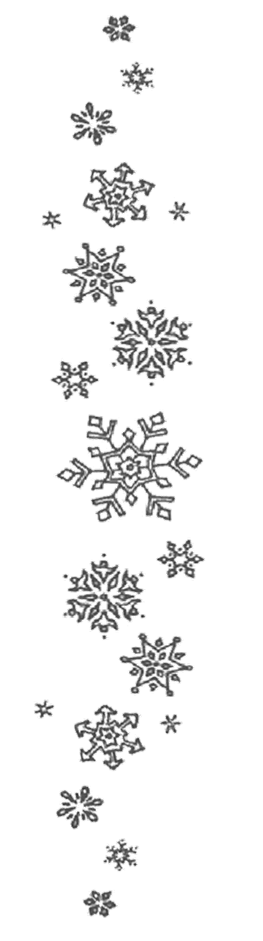 Под Новый год все дети,
Верят волшебство.
И Дед Мороз получит,
От каждого....
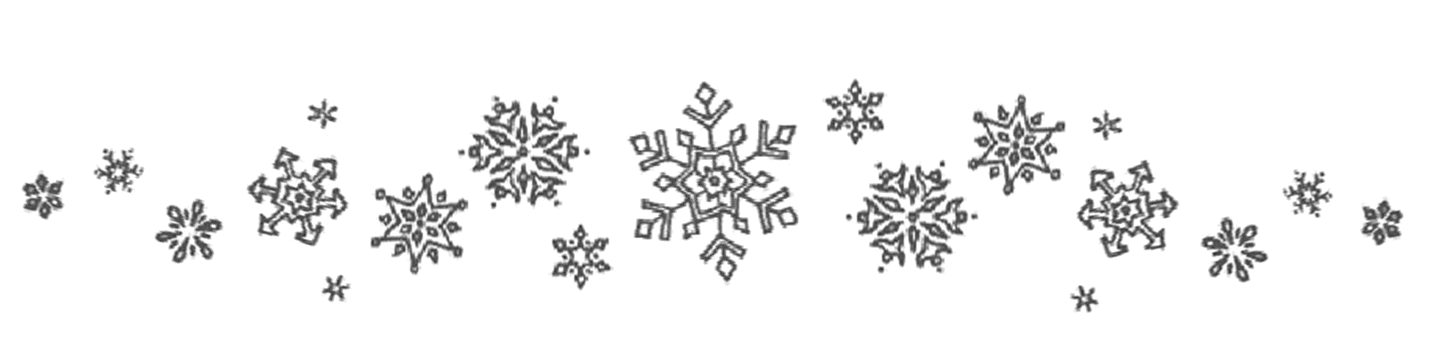 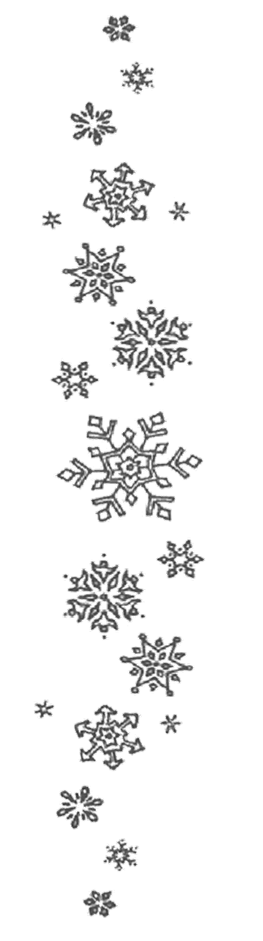 Письмо Деду Морозу
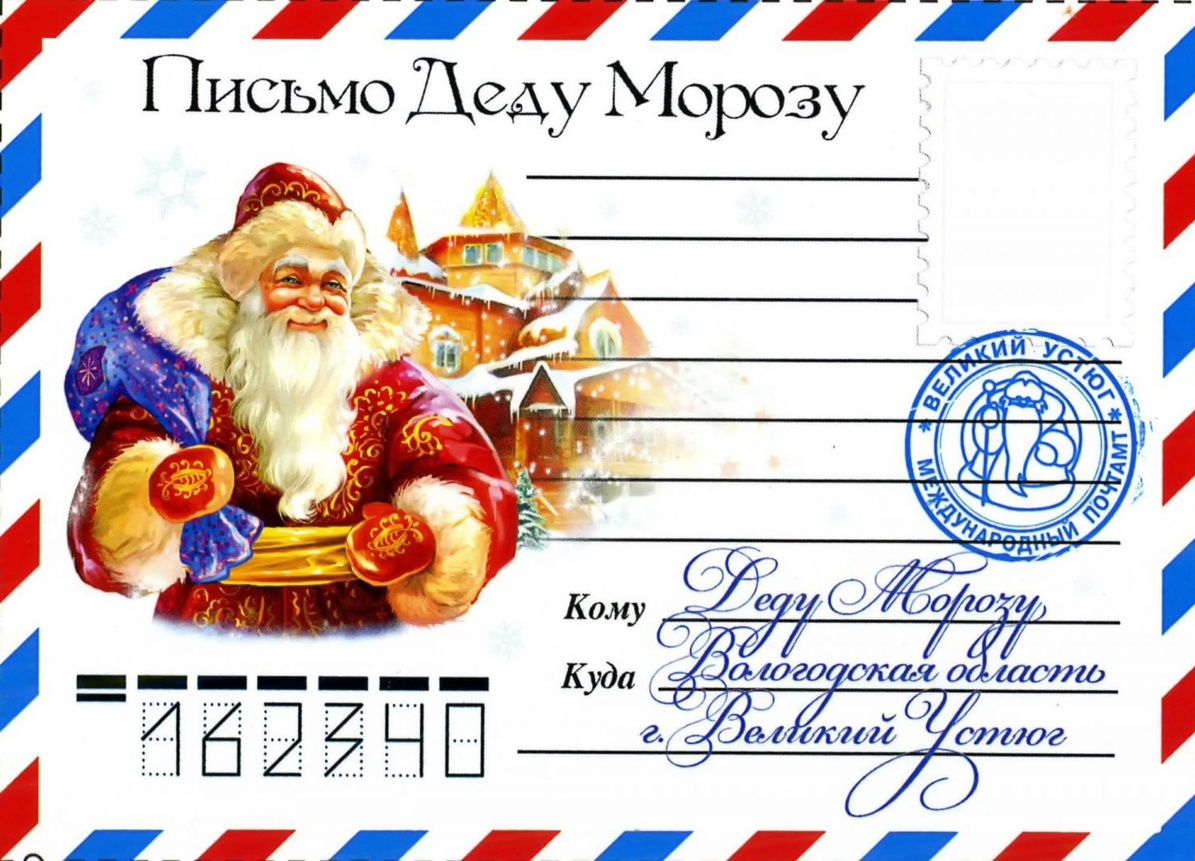 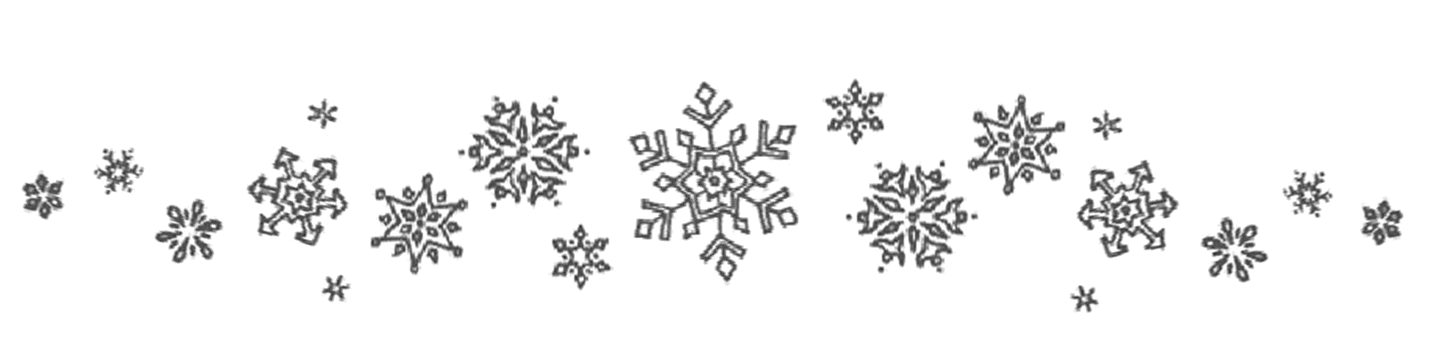 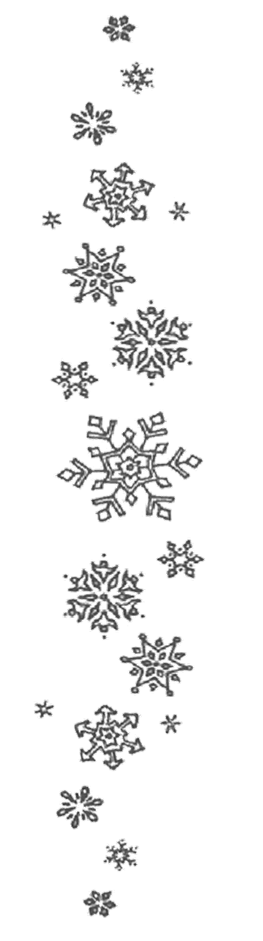 С Новым годом!
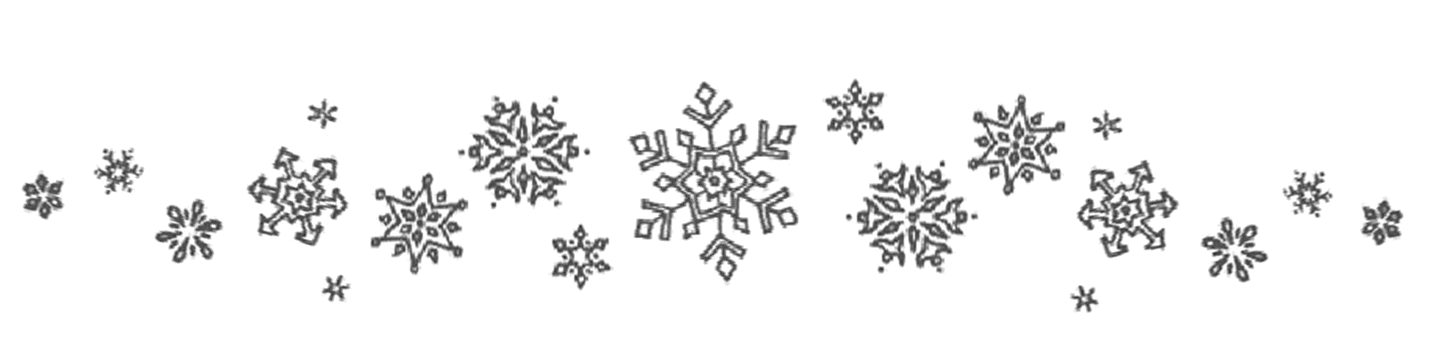 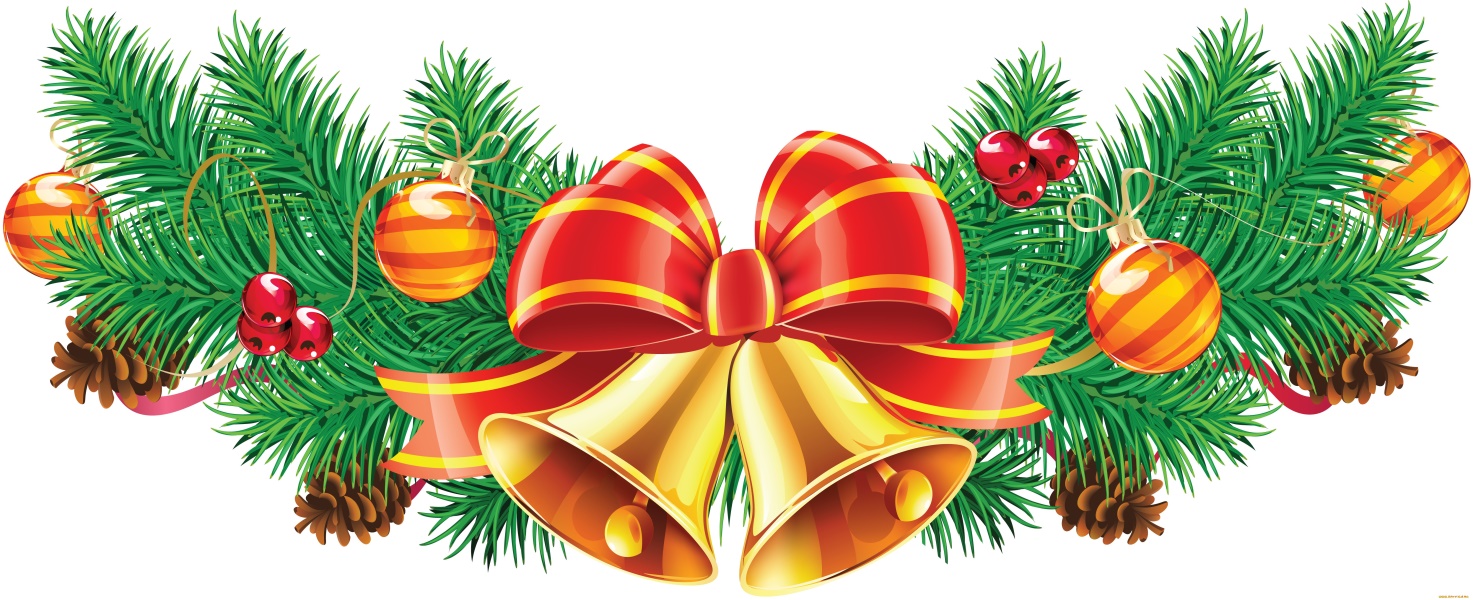